QI Collaborative Call, Adults
1/25/22
Welcome & introductions
Agenda

Welcome & introductions
Updates from the Collaborative
New staff!
Welcome to the Cleveland Clinic!
Plans for May Leadership/PI Session
Website updates
Committee Chair opportunities
Albert Einstein Presentation, Drs. Agarwal and Mathias
Mount Sinai, Dr. Levy
Quarterly data results & QI Portal, Ann Mungmode
[Speaker Notes: Add Phase 1 measures]
T1D Exchange Updates
29 pediatric clinics – caring for 38,500+ patients with T1D
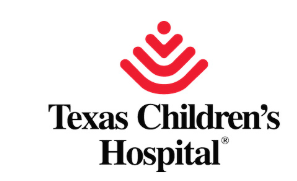 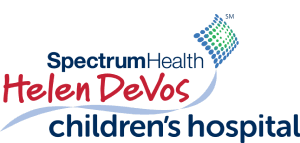 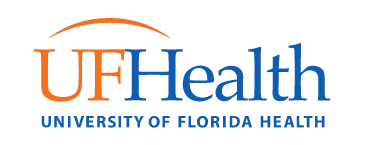 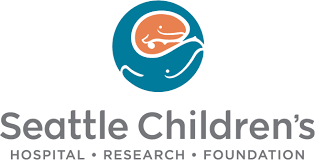 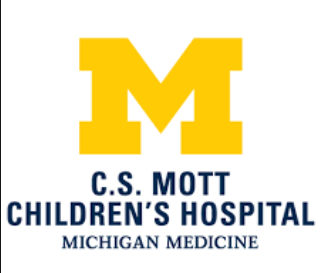 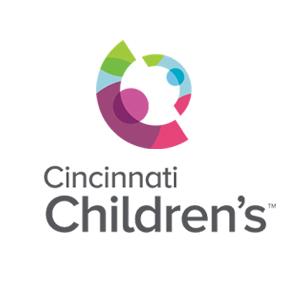 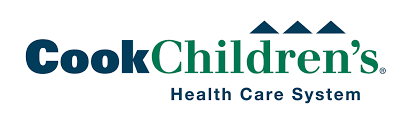 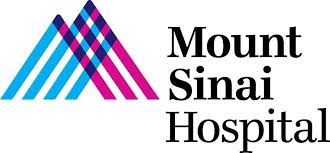 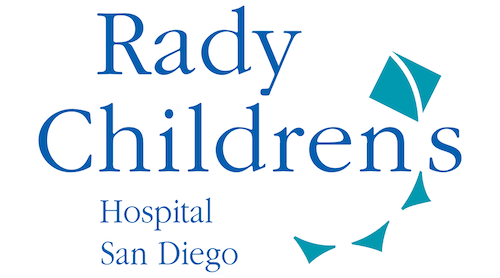 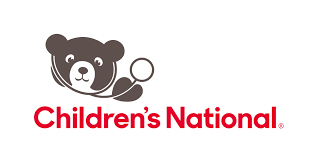 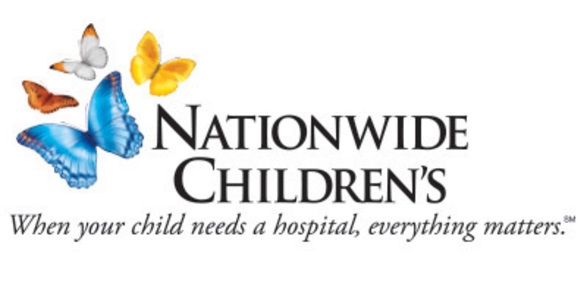 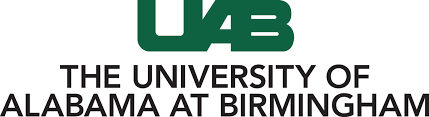 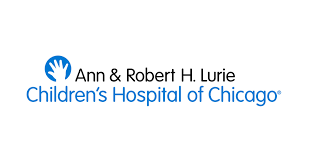 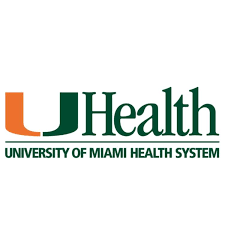 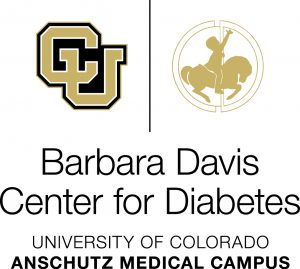 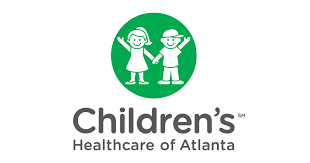 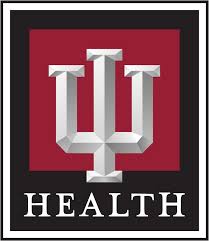 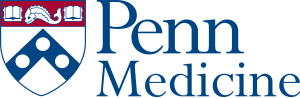 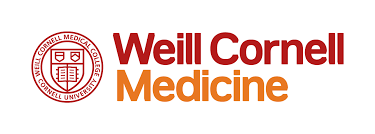 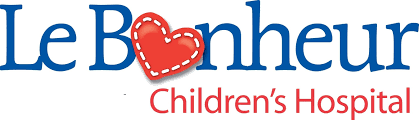 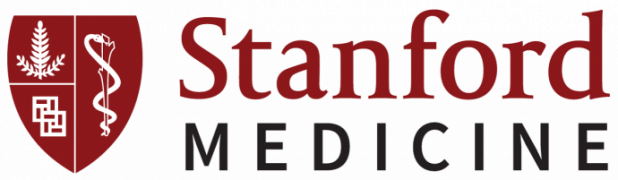 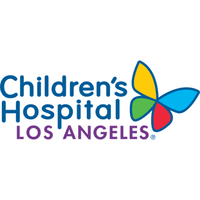 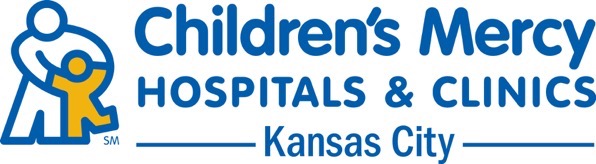 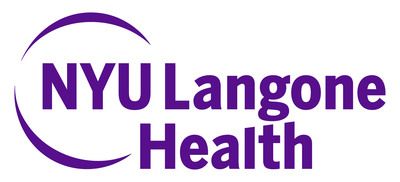 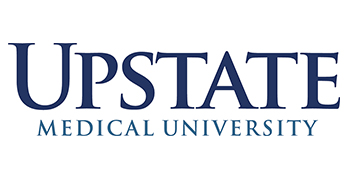 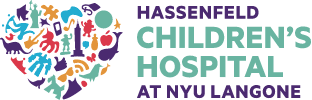 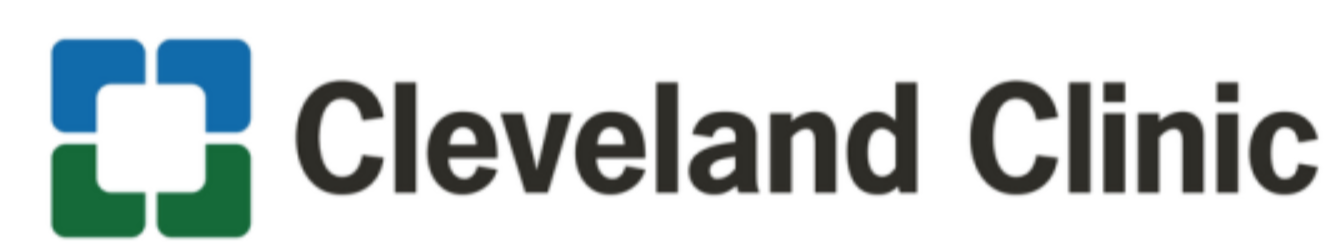 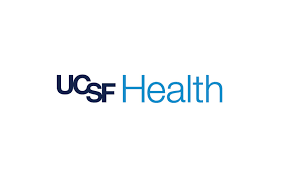 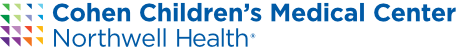 [Speaker Notes: Include Trello link to the updated contact list for 41 Centers]
14 adult clinics – caring for 19,500+ patients with T1D
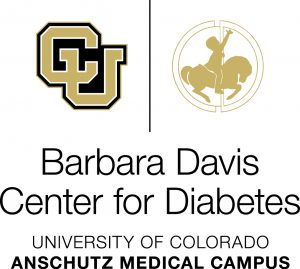 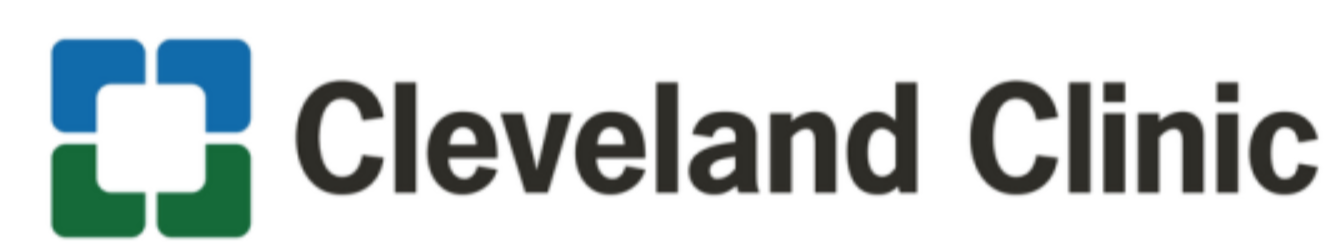 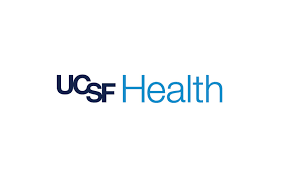 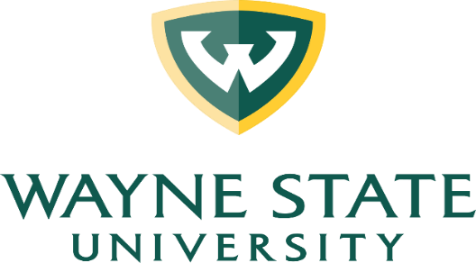 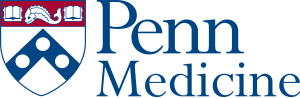 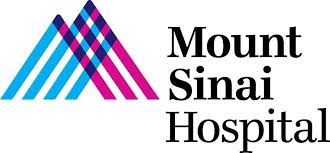 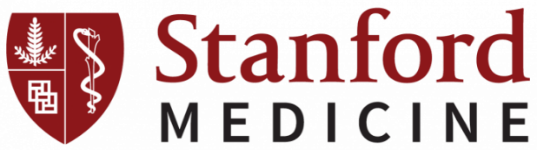 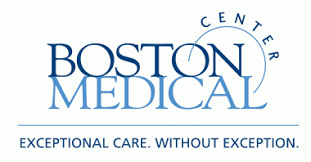 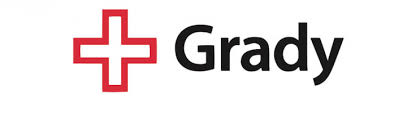 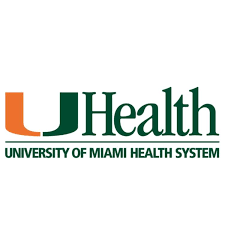 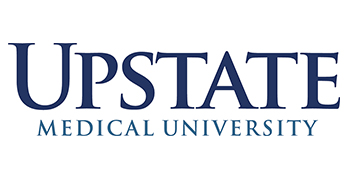 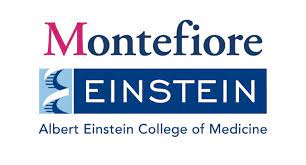 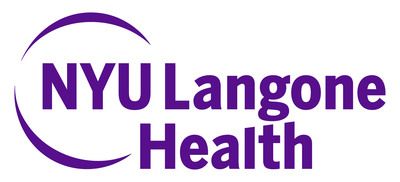 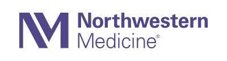 [Speaker Notes: Include Trello link to the updated contact list for 41 Centers]
Welcome to the Cleveland Clinic!
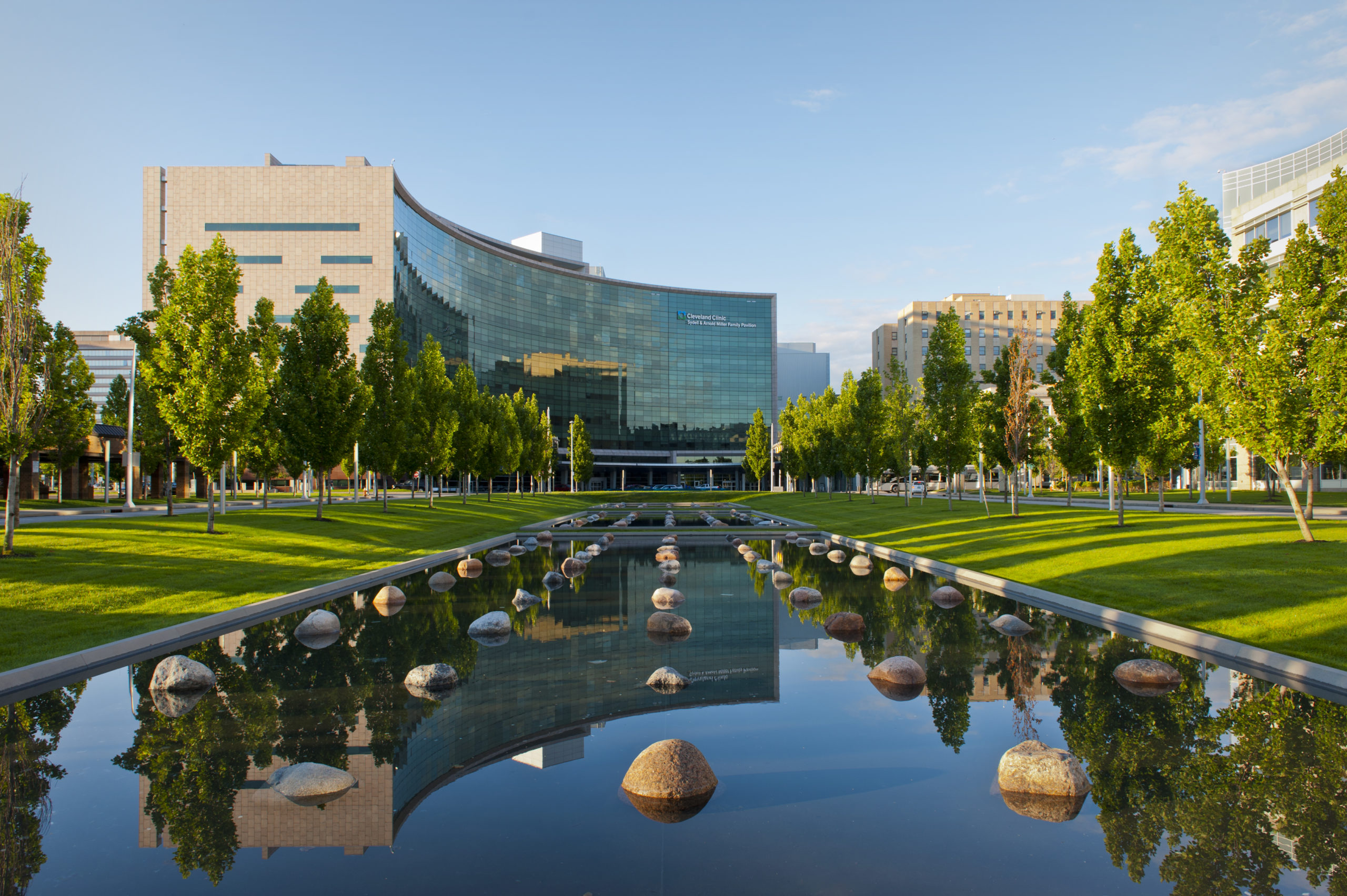 Adult PI: Pratibha PR Rao, MD, MPH

 







Pediatric PI: Andrea Mucci, MD, MASc
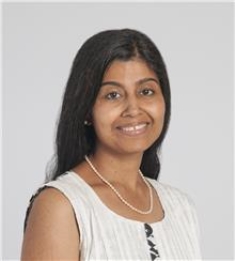 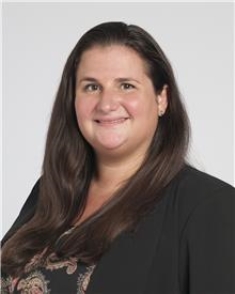 Welcome!
New team member at T1DX-QI!
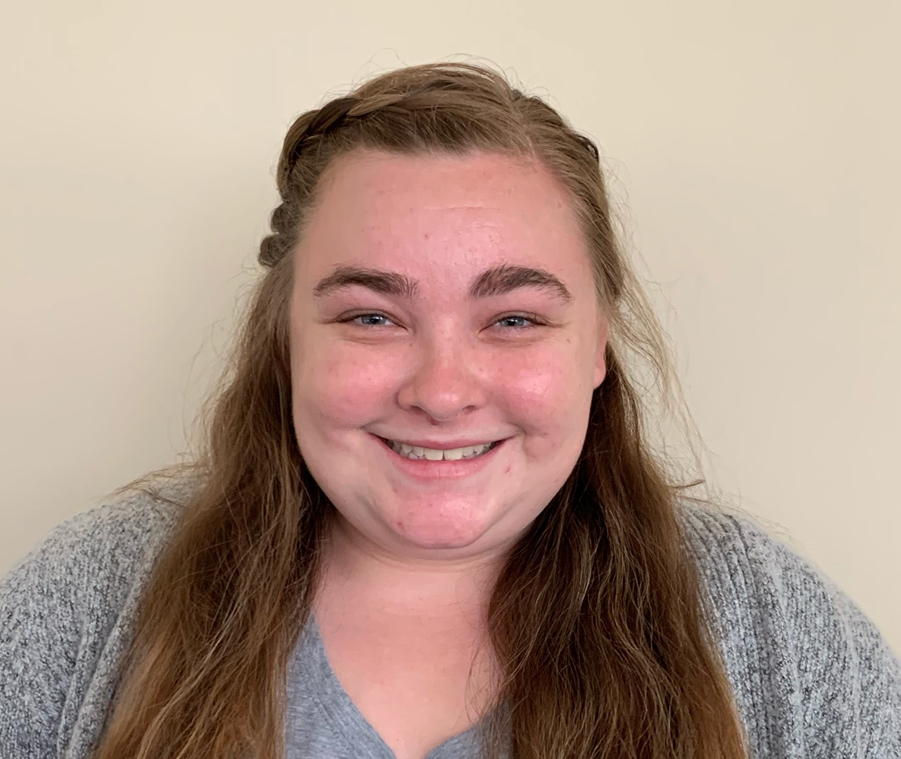 Holly Hardison joined the Collaborative on 1/10 as our coordinator. She came from Baptist Health Research Institute in Jacksonville, FL where she held the position of Clinical Research Assistant, working on cardiology, covid and neurology research studies.  Holly previously held the position of Camp Director for the American Diabetes Association in Jacksonville, FL  Holly brings strong organization skills, event planning and problem-solving skills, and a lot of enthusiasm!  She graduated from Jacksonville University with a BS in Biology.  

Holly can be reached at hhardison@t1dexchange.org or X7210
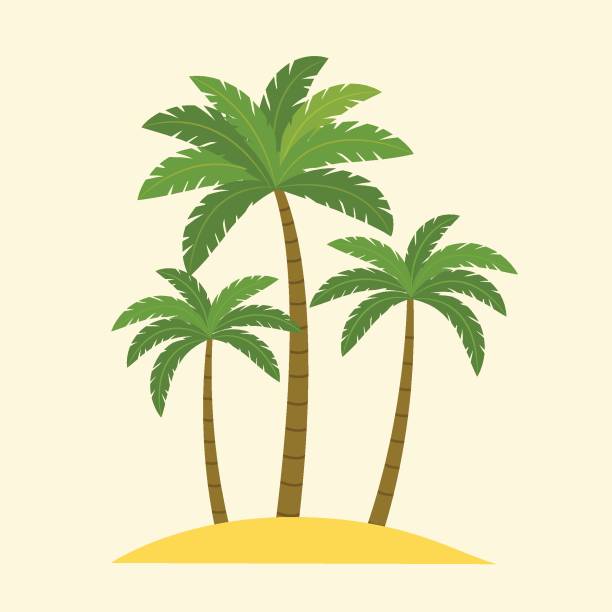 QI Coordinator, 
Holly Hardison, BS
PI/Clinical Leadership Planning Session May 16-17 will be virtual, 11am-4pm EST
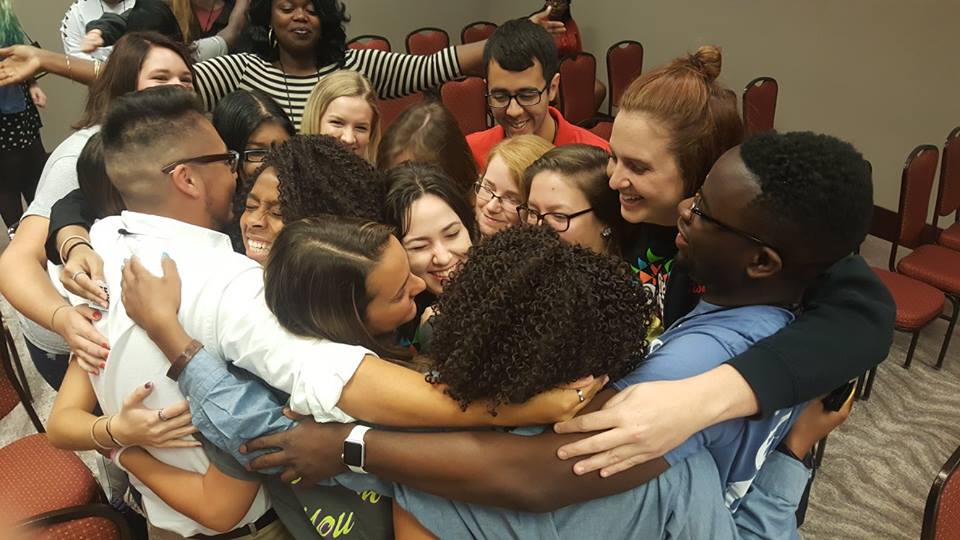 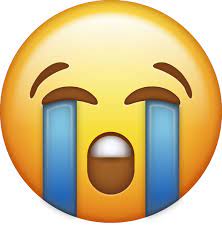 [Speaker Notes: T1DX-QI Calendar Schedule for 2022 on Collaborative Calls | Trello]
T1D Exchange Website will have a password protected space for Collaborative, beginning 3/1/22
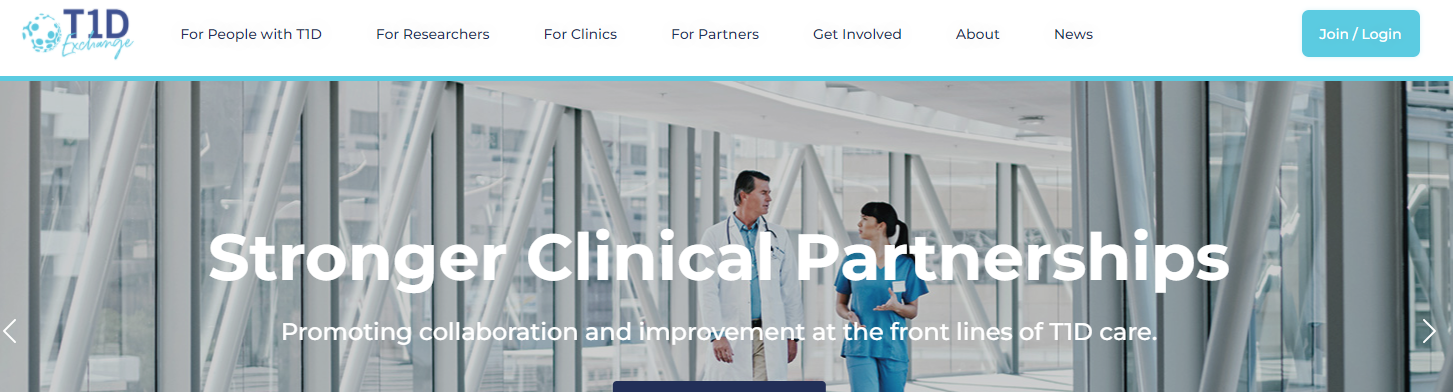 We will use the protected space to:
Share work in progress, including emerging case studies and interventions
Ask questions to the Collaborative network with the ability to view archived threads and responses
T1DX-QI Committee Chair Roles
T1DX-QI Is looking for new committee chairs
We are looking for new Co-Chairs to help us lead the committees. 

Terms last for twenty-four (24 months) and the new term will begin 6/1/2022. 

Each committee has two co-chairs from a pediatric and adult clinic. 

Expectations* of Committee Chairs:
Facilitate quarterly committee meetings
Create the vision for the future direction of the committee and its impact on the QI Collaborative’s future
Participate in one planning meeting with their co-chair and with the T1DX-QI coordinating center staff for 30 or 60 minutes
Facilitate or co-facilitate committee meetings
Participate in the development of content related to the committees. 
*In addition to these tasks, Publications Committee Co-Chairs also review and edit abstracts and manuscripts that are written by the Collaborative.
T1DX-QI Is looking for new committee chairs
T1DX-QI Chair terms are ending in June 2022. 

Please use this form to nominate yourself for a T1DX-QI Committee Chair position for the 2022-2024 period or share with a colleague who you think would be a good match.
 
If you are interested in applying for one of the committee roles, please complete the Nomination Form before Monday February 28th. 
 
To learn more about the committees, please visit these Trello pages:
Clinical Leadership: https://trello.com/b/4F3ABcug/clinical-leadership-committee
Publications: https://trello.com/b/K5EUYxbf/updated-publications-committee
Data Science: https://trello.com/b/YmmgugBB/data-science-committee
[Speaker Notes: https://docs.google.com/forms/d/e/1FAIpQLSdHuB67dAhFwXYBmFfe23xh-86096Oys9LrAT2gN7N14nm-7A/viewform]
Clinical Presentation: Albert Einstein
Learning Objectives
Understand the various challenges that young adults with type 1 diabetes face that interfere with diabetes self-management and attainment of glycemic goals 

Learn about innovative clinical models that can address racial-ethnic disparities in outcomes among young adults with type 1 diabetes
Supporting Emerging Adults with Type 1 Diabetes The SEAD program
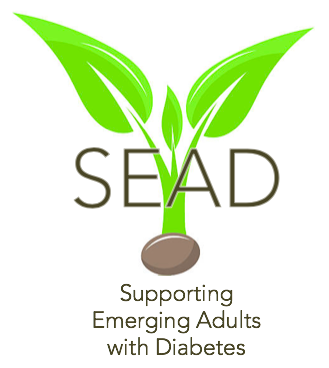 Shivani Agarwal MD, MPH
Assistant Professor of Medicine-Endocrinology
Albert Einstein College of Medicine-Montefiore Medical Center
Bronx, NY
Challenge #1: Development from Child to Adult
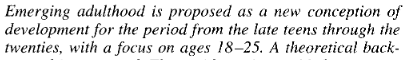 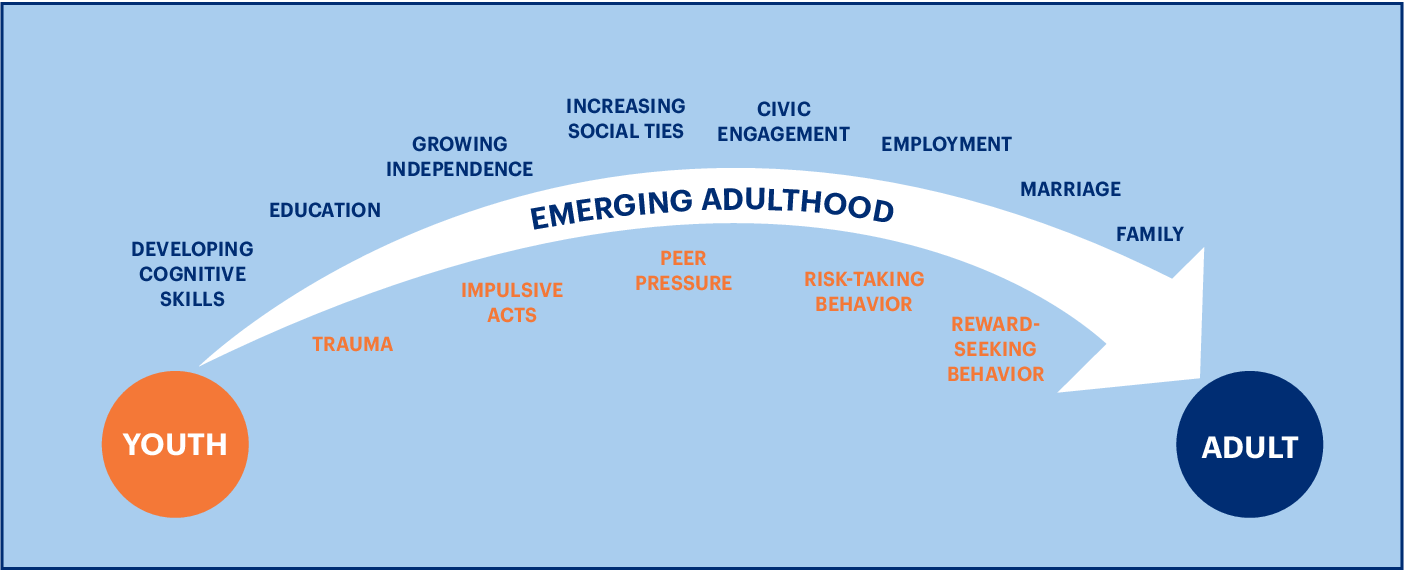 Arnett. Emerging Adulthood. 2000
Challenge #2: Healthcare Transition
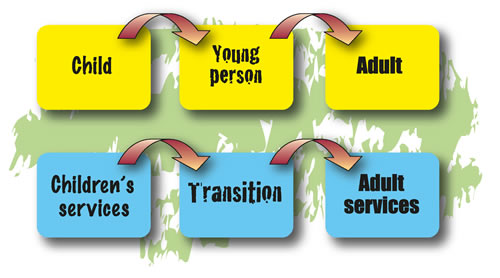 Lyons et al. JCEM 2015
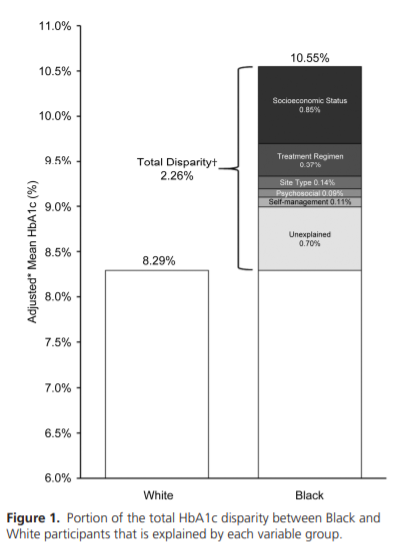 Challenge #3: Racial-Ethnic Disparities
Agarwal et. al, JCEM, 2020
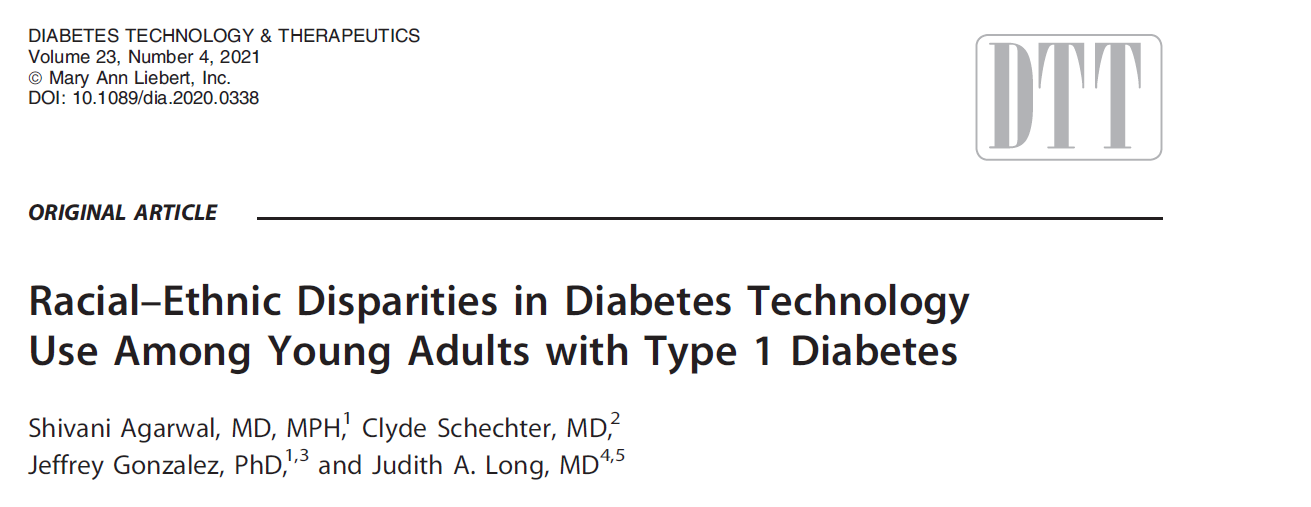 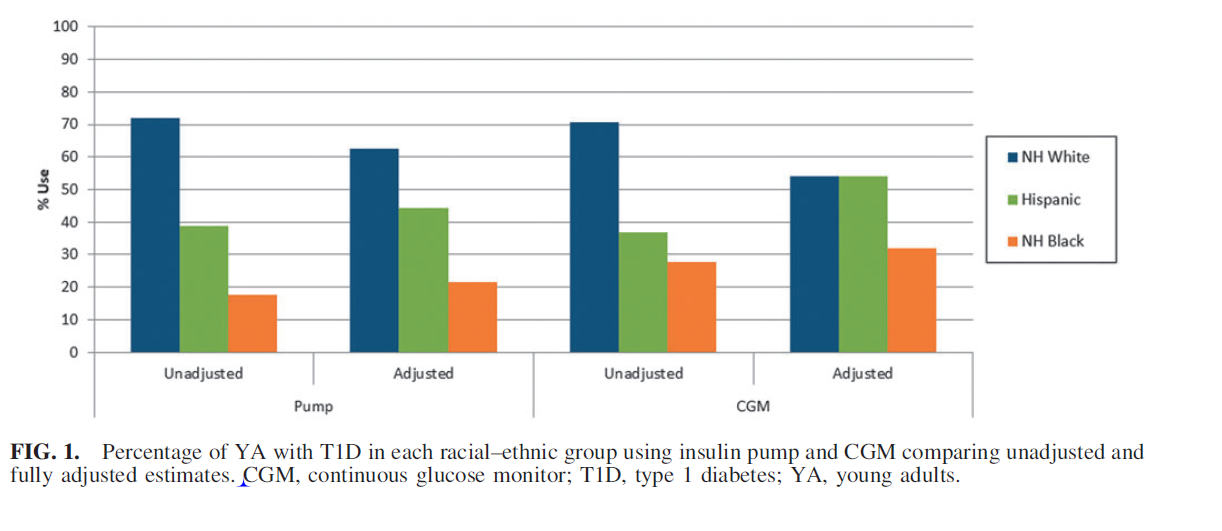 Agarwal, DTT, 2020
Result of Challenges:

VERY Poor Medical and Psychological Outcomes
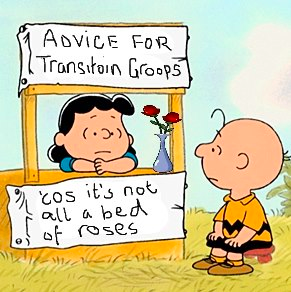 The Supporting Emerging Adults with Diabetes (SEAD) Program
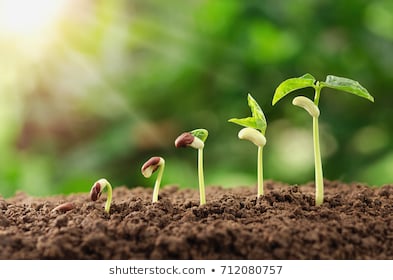 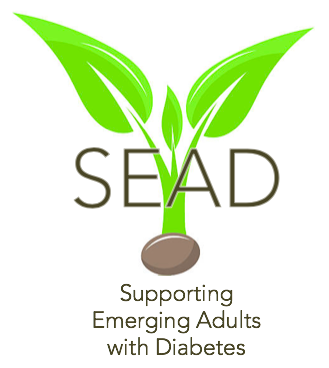 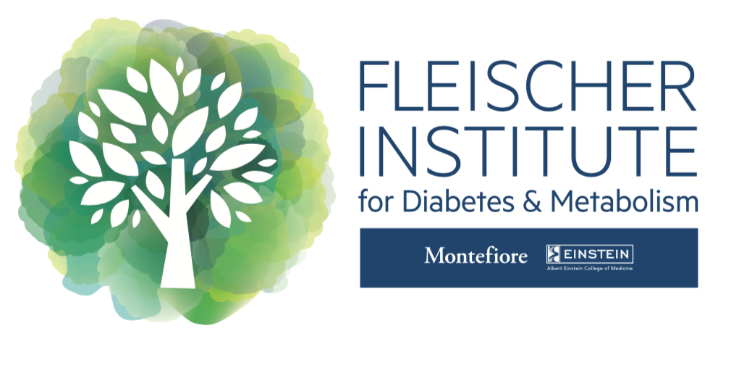 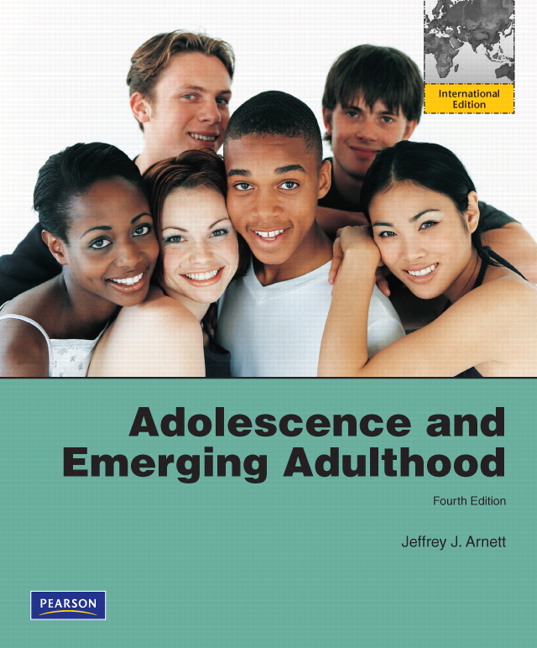 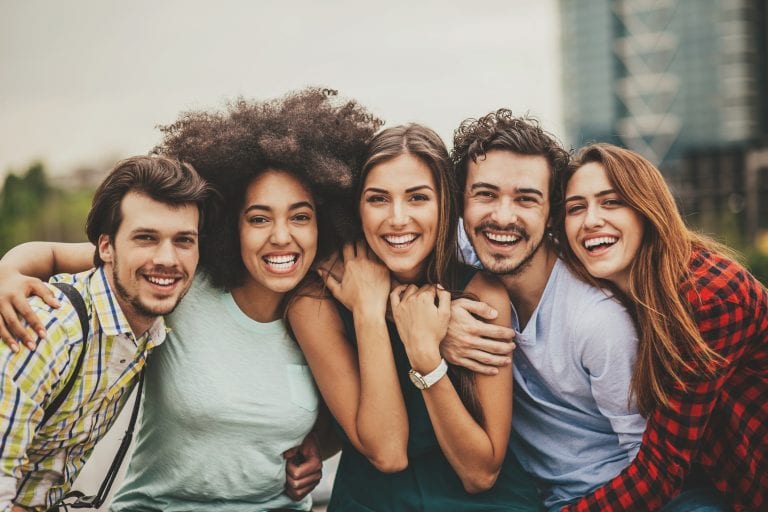 Lipman and Hawkes, Diabetes Care, 2021
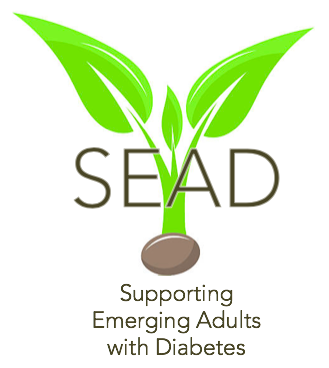 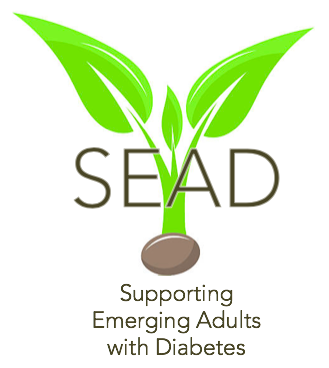 Continuing Education
Behavioral Support
Orientation to Adult Care
SEAD Program Model
Engagement in Care
Care Coordination
Pediatric Partnership
Agarwal et al. Diabetes Educator 2016
[Speaker Notes: Make font bigger, citation of paper ; we moved the model from penn to Einstein because it was successful, add 2 columns]
Evolution of SEAD
2016
2018
2018
2019
2019
2021
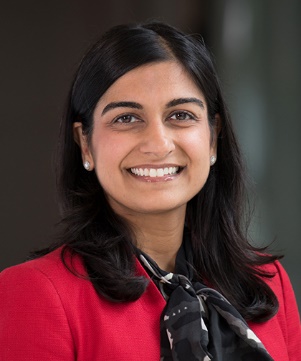 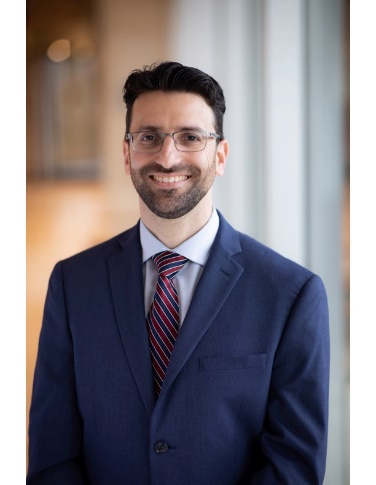 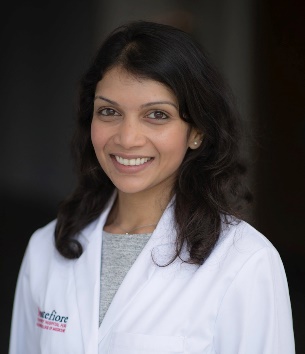 Shivani Agarwal MD, MPH
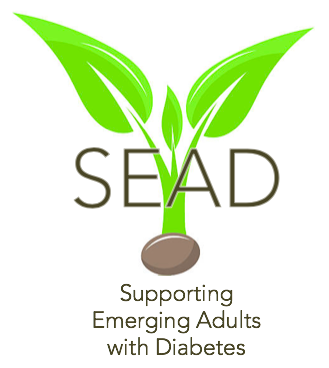 zz
Michael Greenberg 
NP
Priyanka Mathias 
MD
Young Adults
Trainees
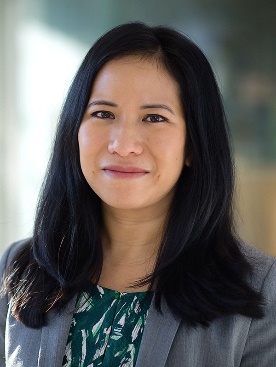 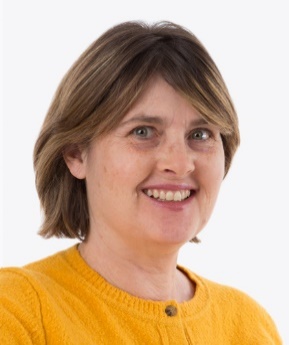 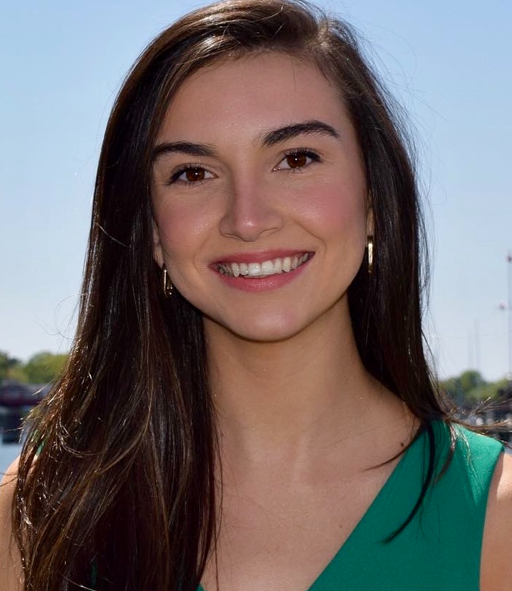 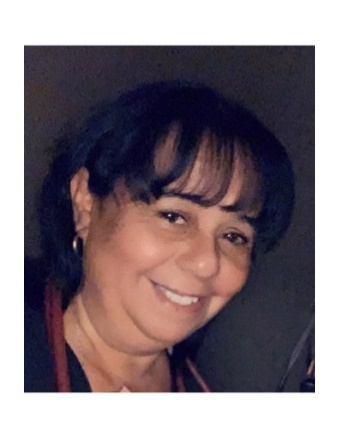 Stephanie Leung, PhD
Psychologist
Sharon Movsas, RD Dietician
Lourdes Lebron
Social Needs Coordinator and Tech Specialist
Molly Finnan
Program
Manager
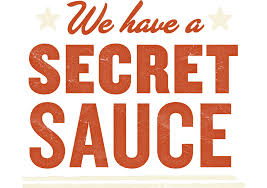 Talk to patients
Equity focus
Manage expectations
Build people up, emphasize positives
Manage negatives
Avoid doomsday talk
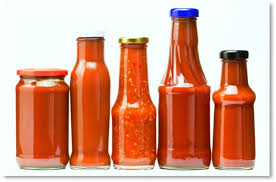 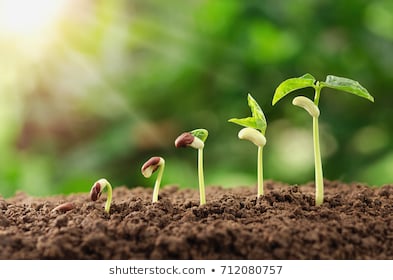 Multi-Specialty Visits
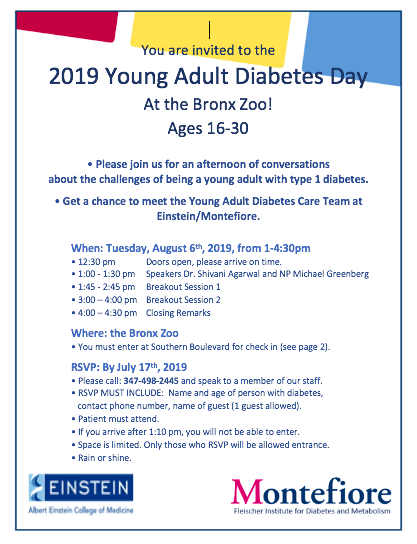 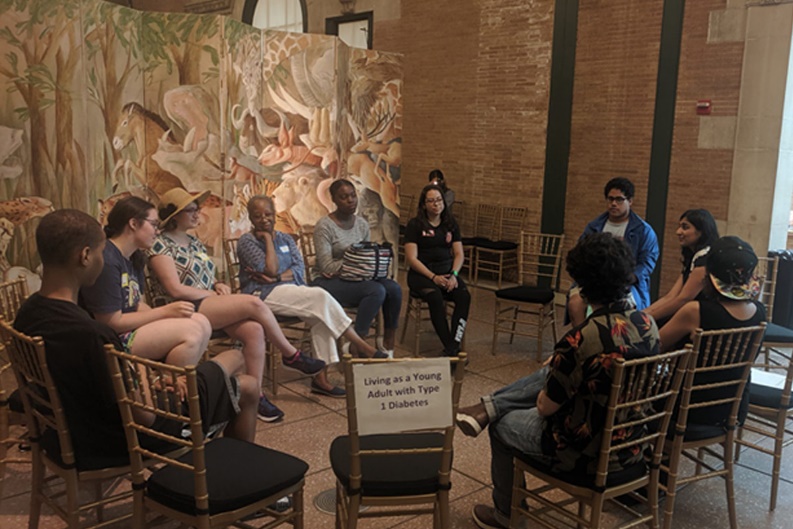 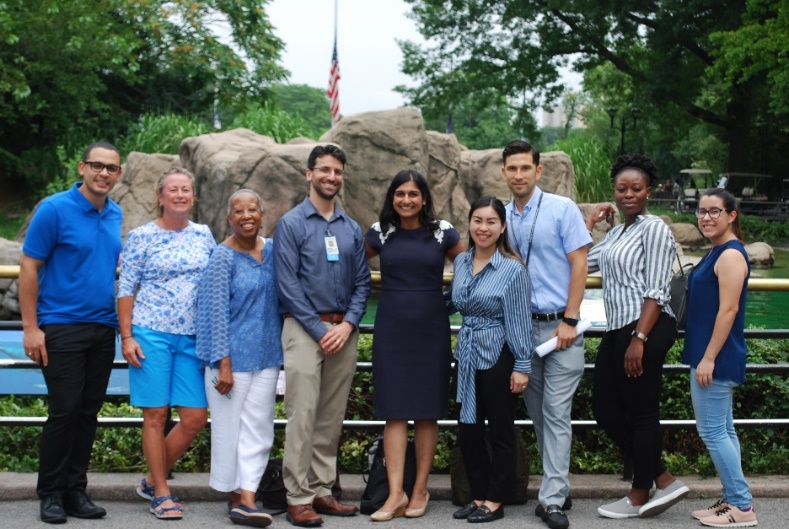 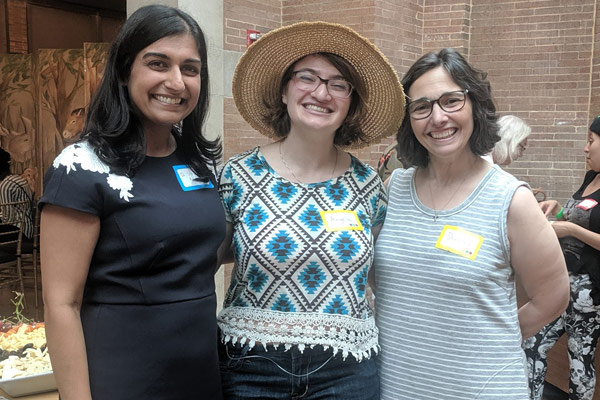 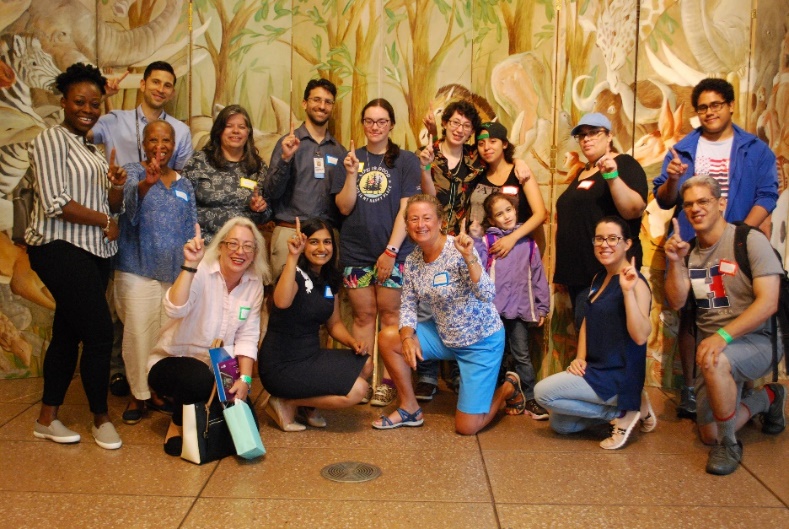 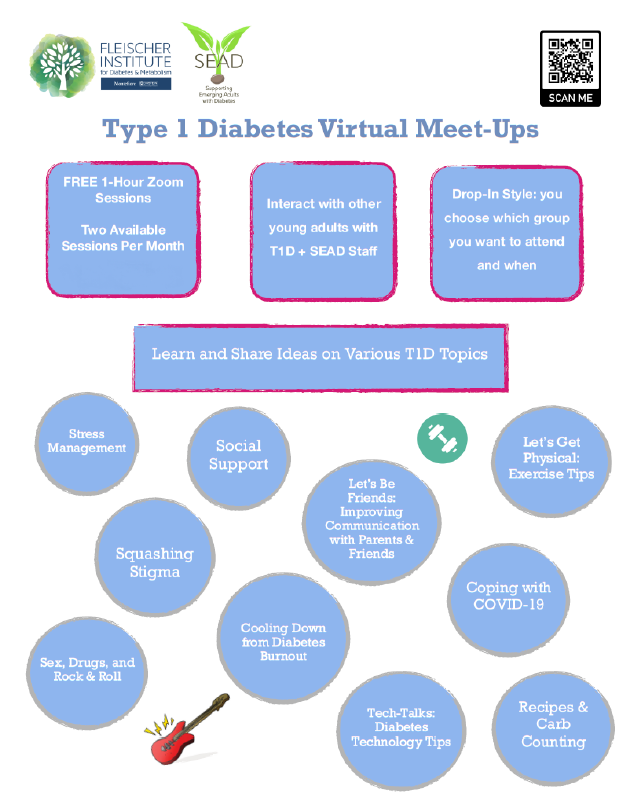 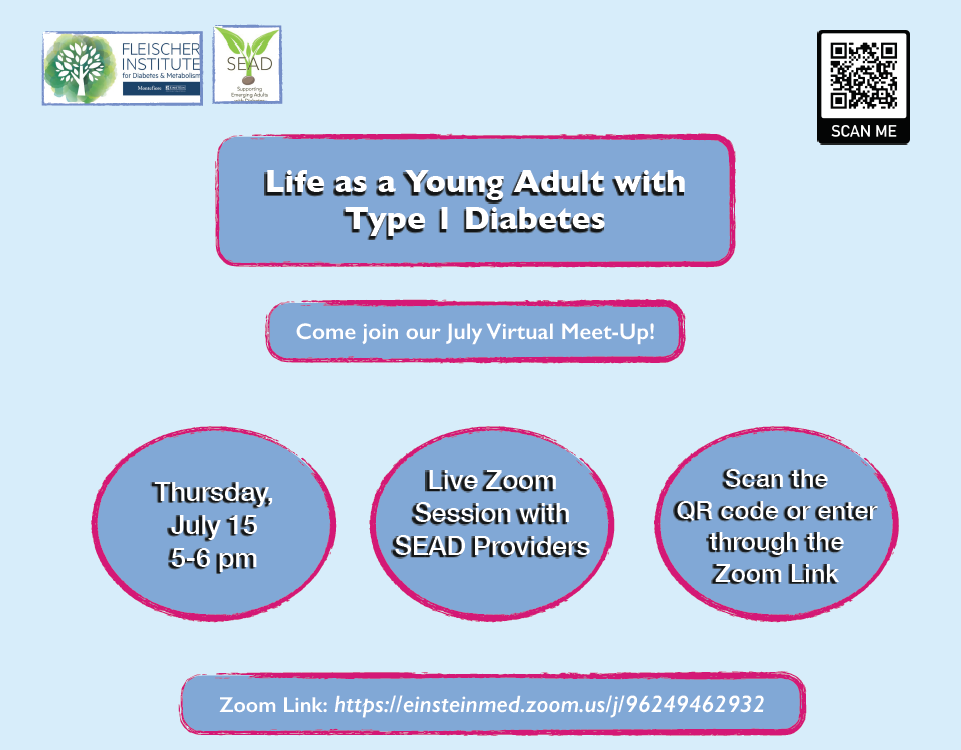 Preliminary Philly SEAD Outcomes
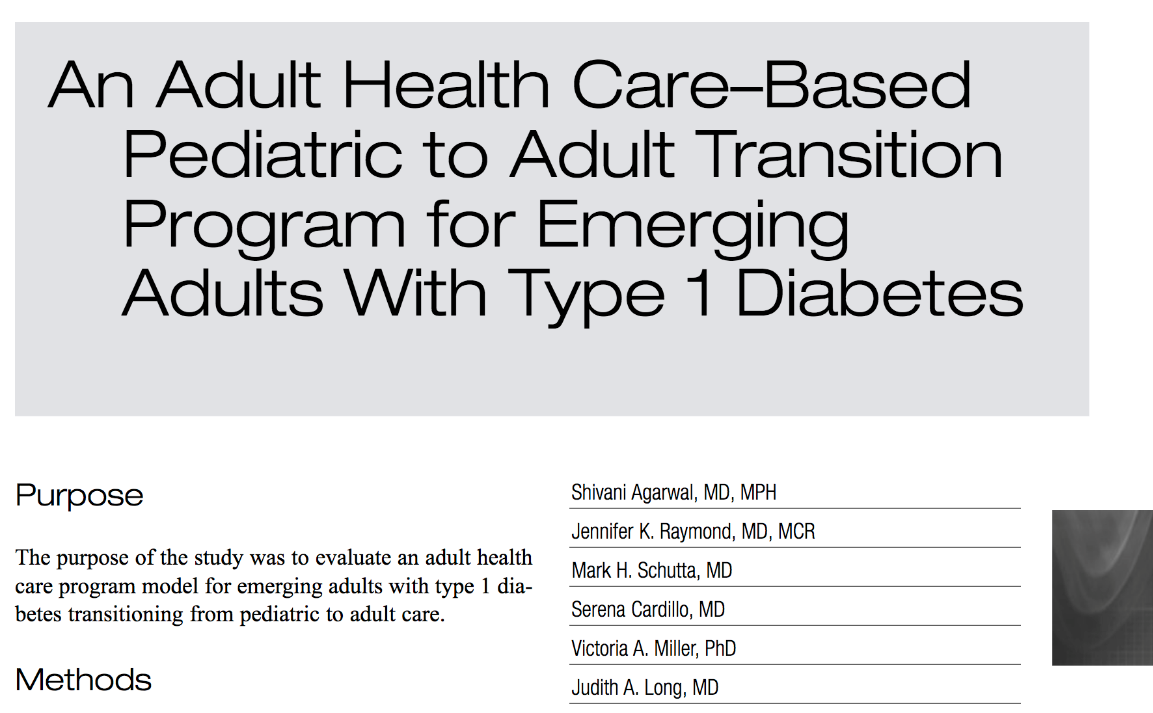 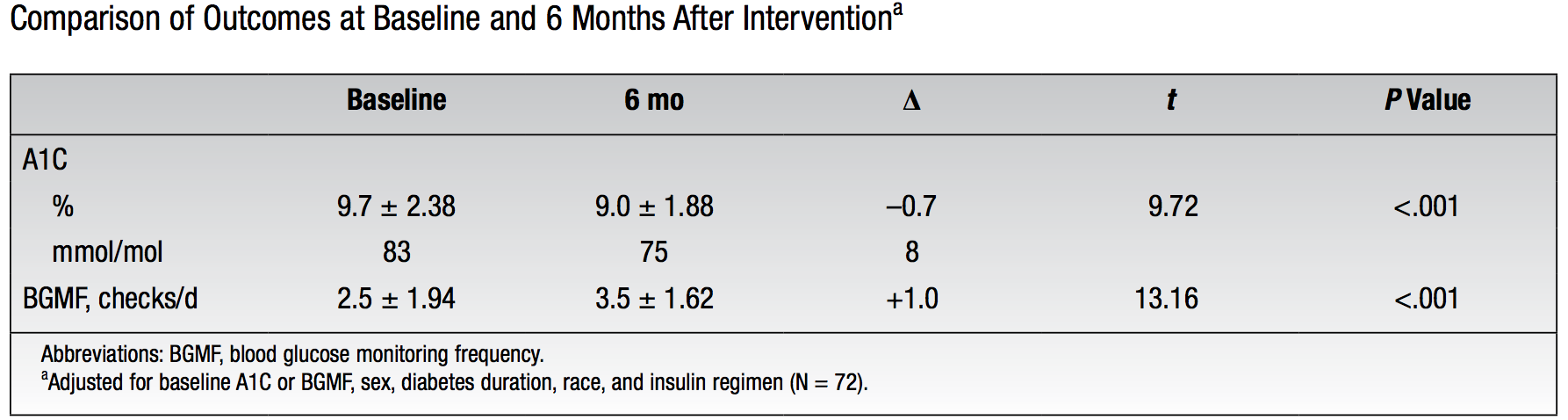 Agarwal et al. Diabetes Educator 2016
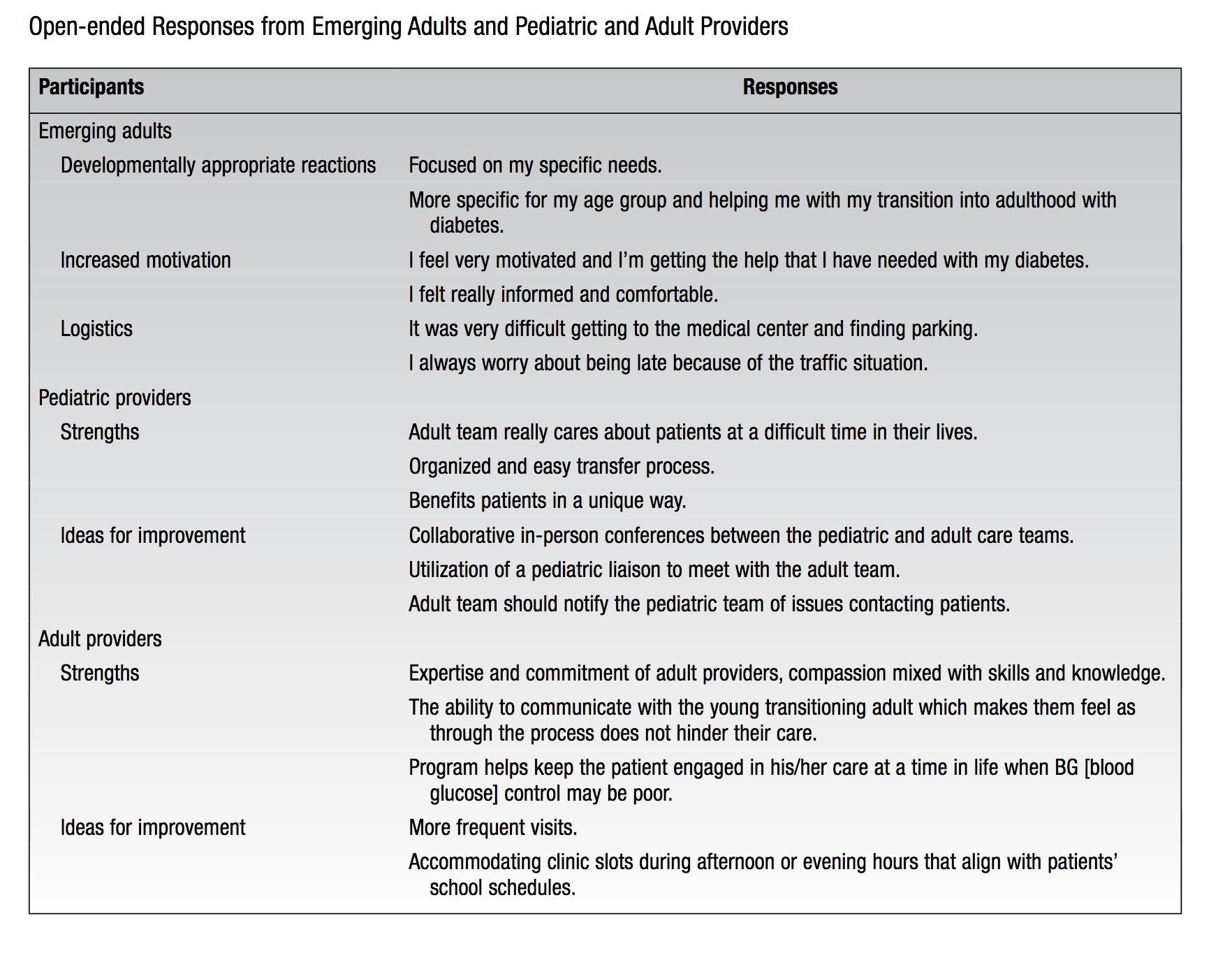 Preliminary Bronx SEAD Outcomes
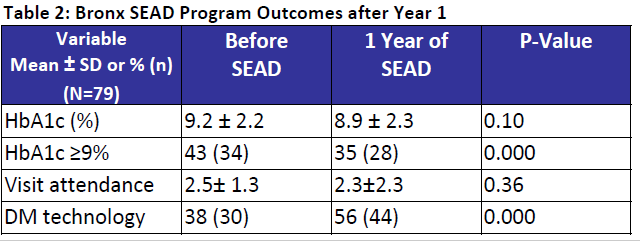 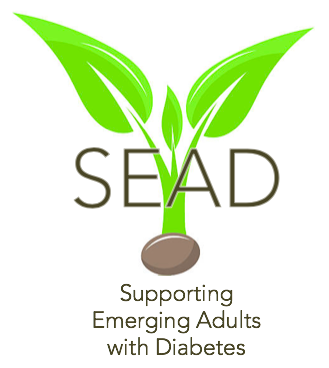 2021-2022 SEAD Research Lab
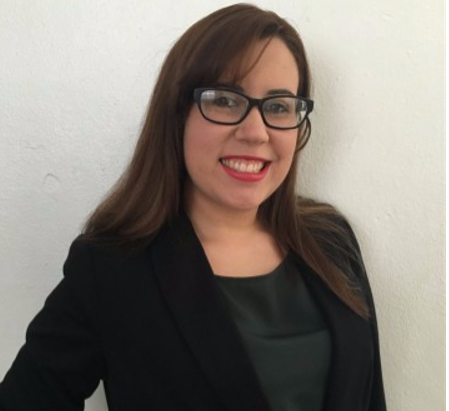 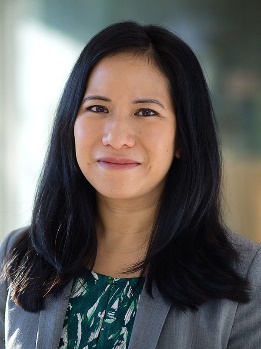 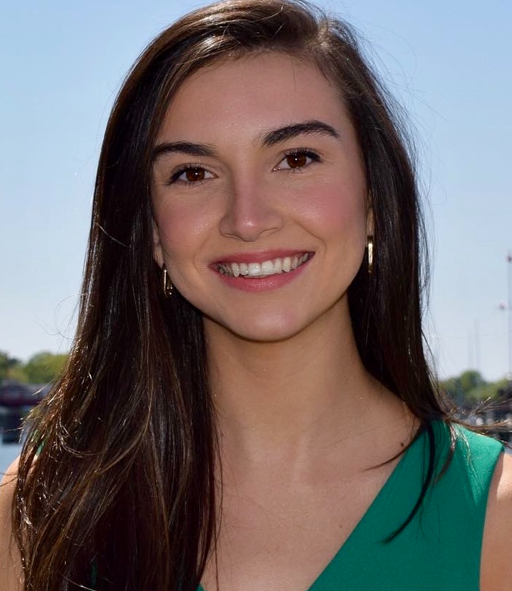 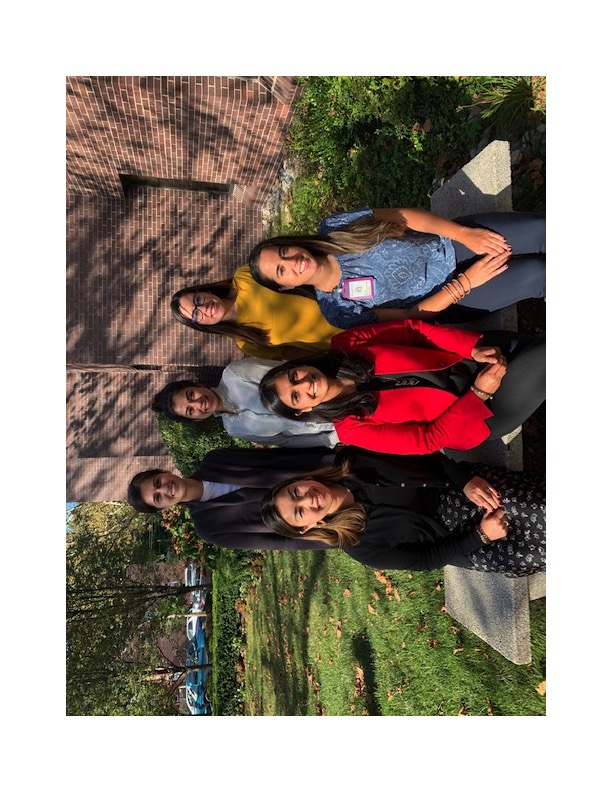 Molly Finnan, BA
Stephanie Leung, PhD
Gladys Crespo-Ramos, PhD
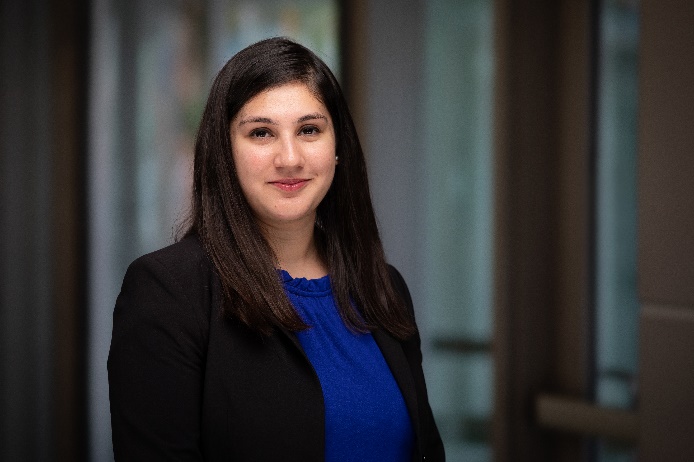 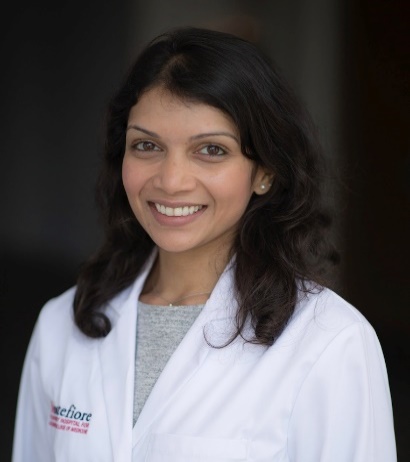 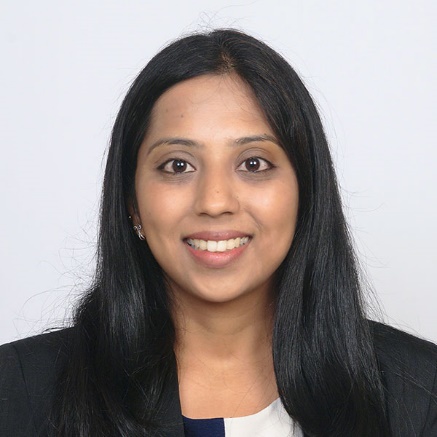 Priyanka Mahali, MD
Rabail Sadiq, MD
Priyanka Mathias, MD
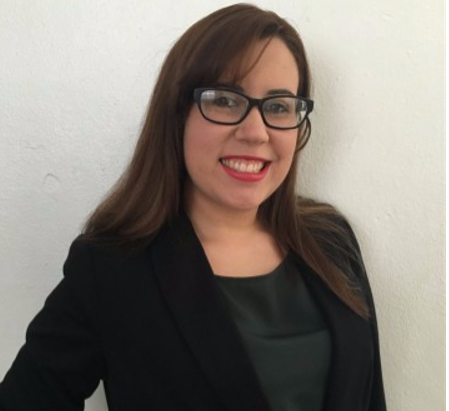 Provider Factors and Young Adult T1D Outcomes
Gladys Crespo-Ramos, PhD
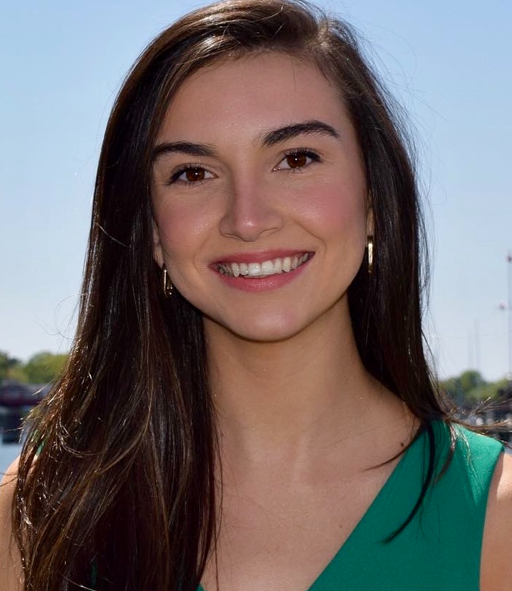 Racial-Ethnic Differences in Barriers to Self-Care
Molly Finnan, BA
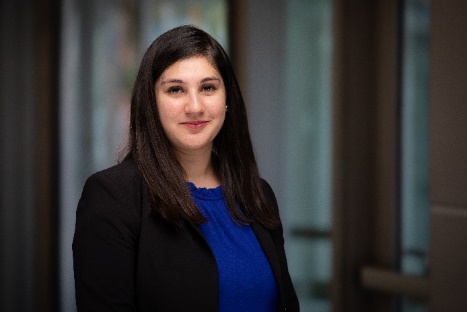 Racial-Ethnic Differences in Diabetes Self-Care and Contributing Factors
Rabail Sadiq, MD
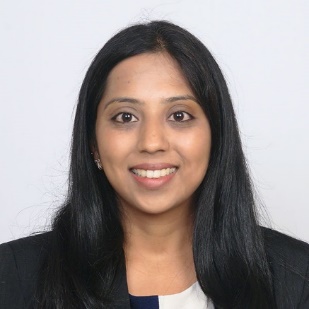 Young Adult Type 1 Diabetes Self-Management App
Priyanka Mahali, MD
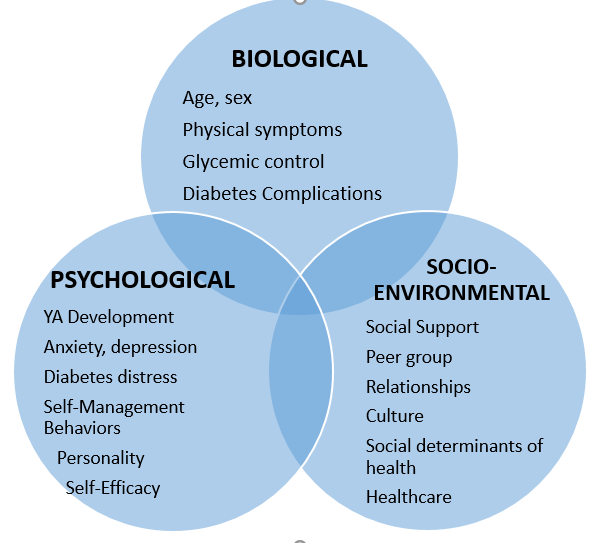 Figure 1. Biopsychosocial Model of Health in Underrepresented Young Adults with Diabetes
Finnan and Agarwal, Diabetes Spectrum 2021
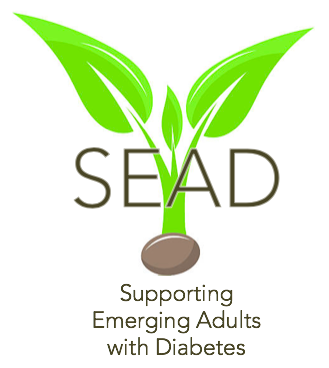 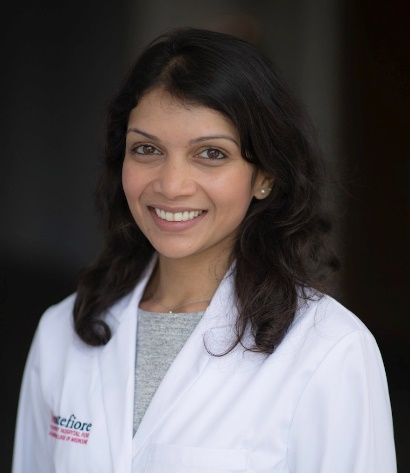 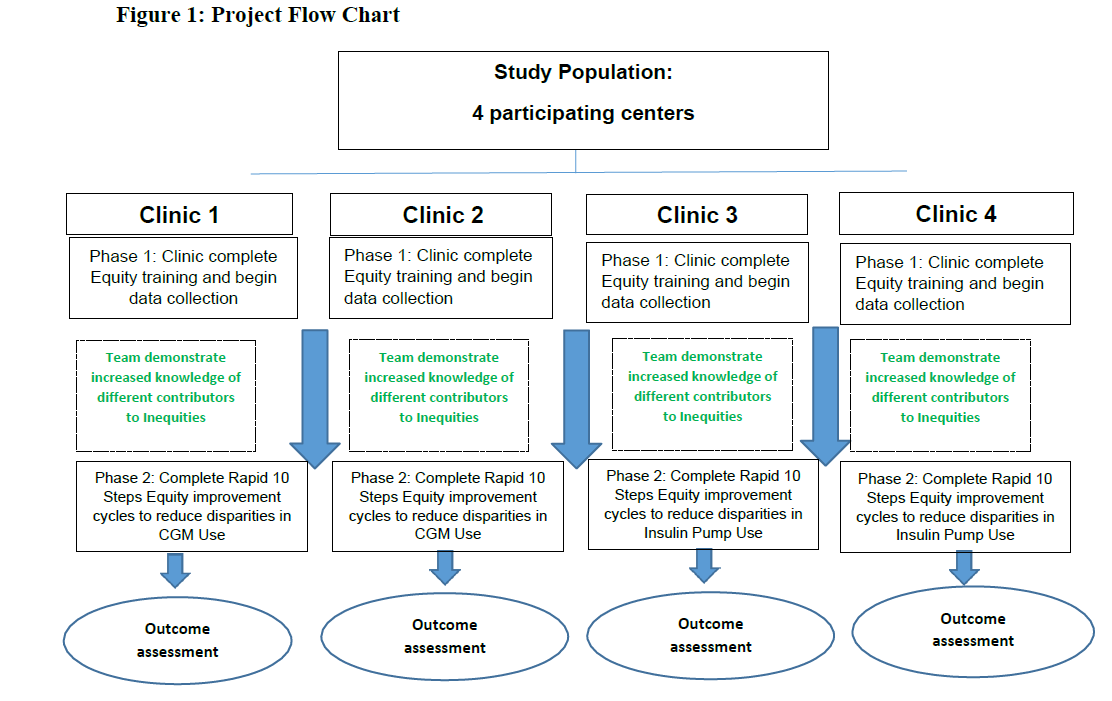 Priyanka Mathias, MD
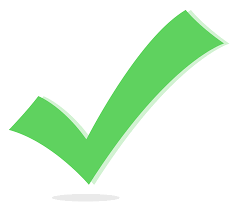 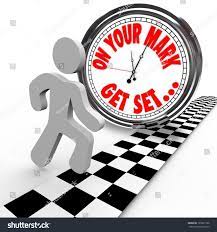 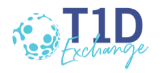 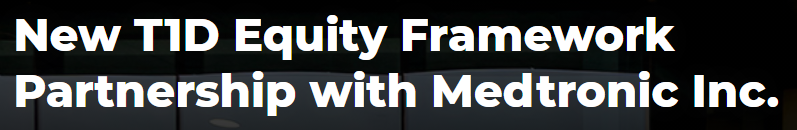 Patient Characteristics
31%
13%
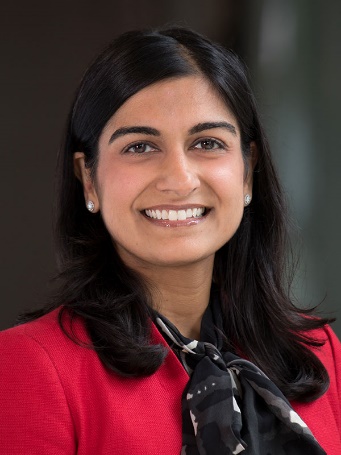 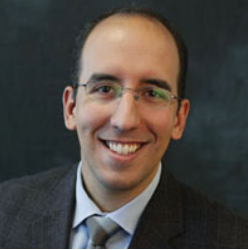 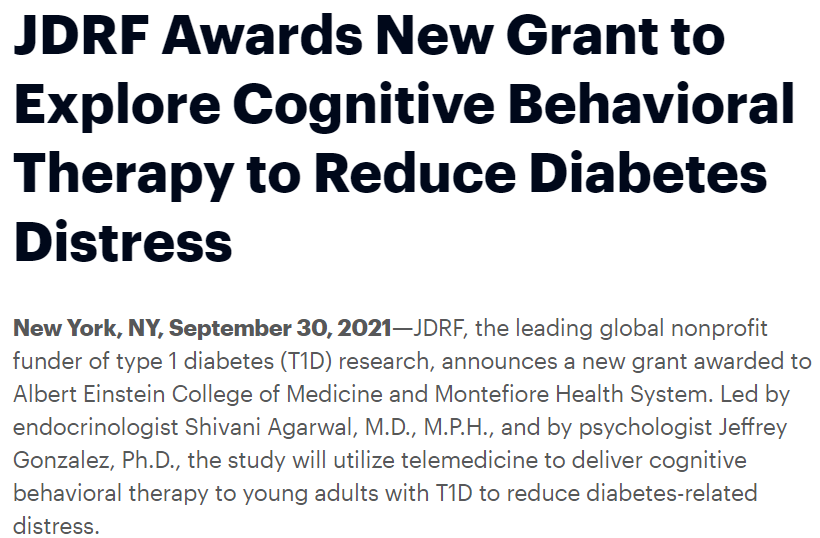 Jeffrey Gonzalez, PhD
Shivani Agarwal MD, MPH
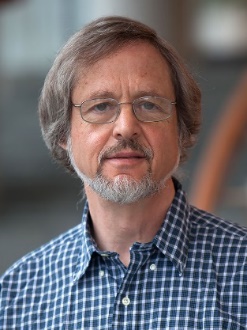 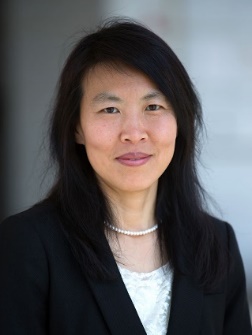 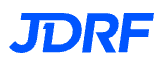 Clyde Schechter, MD
Cuiling Wang, PhD
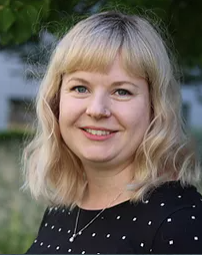 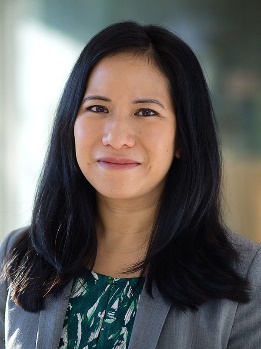 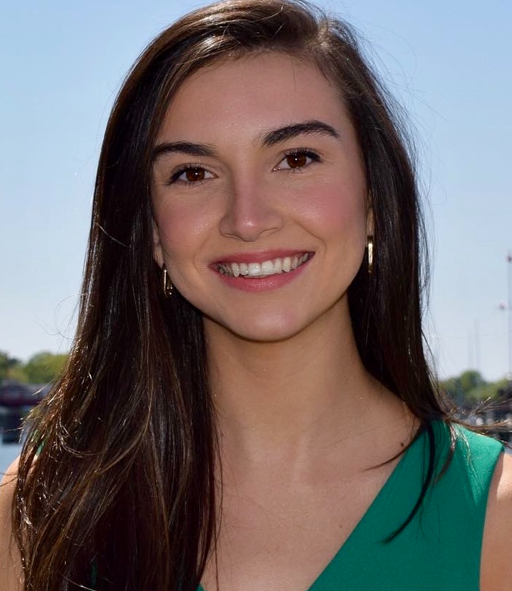 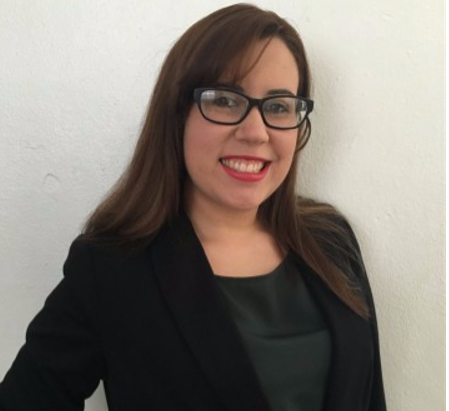 Stephanie
 Leung, PhD
Molly 
Finnan, BA
Claire 
Hoogendoorn, PhD
Gladys 
Crespo-Ramos, PhD
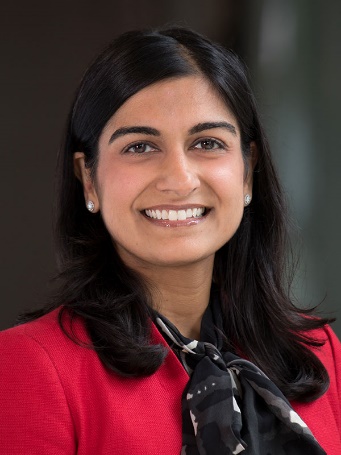 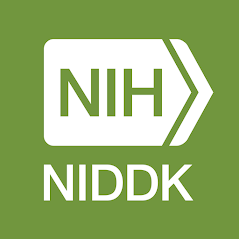 T1DTechCHW  


Enhancing the Community Health Worker Model to Promote Diabetes Technology Use in Young Adults from Underrepresented Minority Groups with Type 1 Diabetes

R01DK132302
Shivani Agarwal MD, MPH
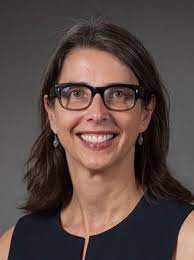 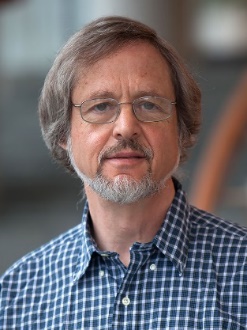 Clyde Schechter, MD
Judith Long, MD
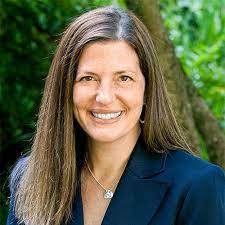 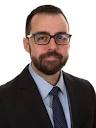 Ashby Walker, PhD
Kevin Fiori, MD
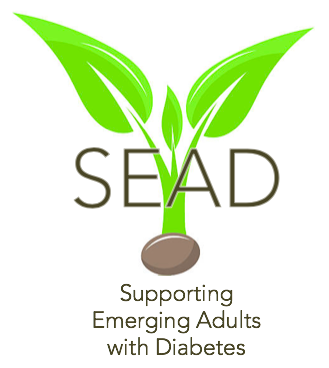 Acknowledgements
SEAD Clinical Program
Michael Greenberg, NP
Priyanka Mathias, MD
Sharon Movsas, RD
Stephanie Leung, PhD
Molly Finnan, BA
Lourdes Lebron, LPN
Practice Managers and staff
Yani Munoz
CHAM Pediatric Endo
Trainees
Patients and Families
Einstein-Montefiore 
Yaron Tomer, MD PhD
Jill Crandall, MD
Jeff Gonzalez, PhD
Elizabeth Walker, PhD
Clyde Schechter, MD
Vafa Tabatabaie, MD

Penn/CHOP
Judith Long, MD
Victoria Miller, PhD
Anne Cappola, MD MSc
Susan Mandel, MD
Michael Rickels, MD
SEAD Research Program
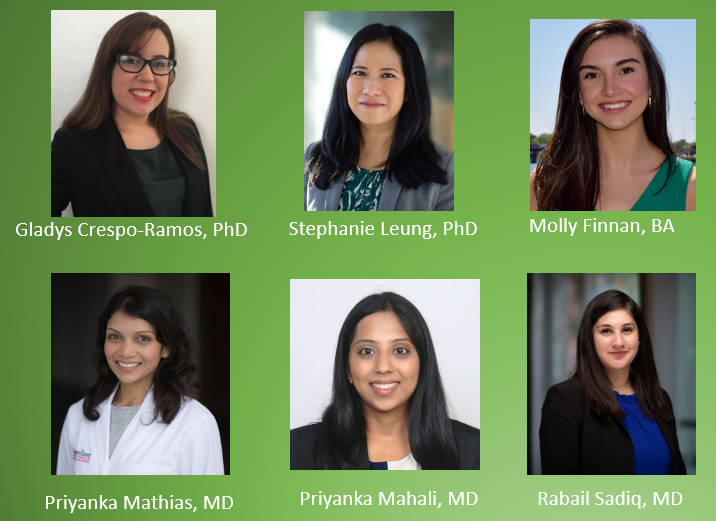 Funding/Disclosures: 
NIH-NIDDK #K23DK115896-04 (PI: Agarwal)
JDRF 4-SRA-2021-1071-M-B (mPI: Agarwal)
T1D Exchange/Helmsley Charitable Trust (Site PI: Agarwal)
NY-Regional Center for Diabetes Translational Research 
#P30DK111022
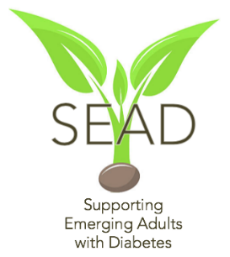 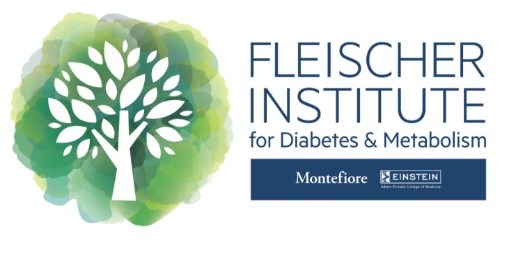 Email: Shivani.Agarwal@einsteinmed.org
Website: Montefiore.org/sead
Clinical Presentation: Mt Siani
Learning Objectives
The management of hyperglycemia for patients with COVID 19 can be challenging in the inpatient setting.  The use of formalized algorithms may reduce glycemic variability. 
Pregnancies in women with diabetes pose increased risks to the fetus.   Implementation of preconception counseling strategies in women of child bearing age,  may help to improve outcomes.
Icahn School of Medicine at Mount Sinai
T1D exchange
Clinic Profile
Active Projects
From 2020
Revision of DKA Protocol – In progress 
Inpatient hyperglycemia for COVID patients protocol – In progress
New 2021
Pre-conception counseling for women with diabetes (PREPP’D) – In progress
DKA Protocol Revision
DKA (Diabetic Ketoacidosis) Protocol Revision
COVID-19 specific DKA Protocol created (Emergency Department, Endocrine, Hospital Medicine, Institute of Critical Care medicine)
Decreased IVF 
Early introduction of basal insulin to decrease IV insulin gtt 
Subcutaneous protocol for mild DKA
Diabetes in Pregnancy
Pregnant women with diabetes require tight glycemic targets to reduce adverse health risks (fetal and maternal complications)1-3
Risks can be minimized by getting glucose levels to target before getting pregnant
Beck RW, et al. Lancet. 2019; 394: 1265-1273, 
Voormolen DN, et al. Diabetes Obes Metab. 2018; 20:1894-1902; 
Feig DS, et al. Lancet. 2017;390:2349-2359.
Patient Wait Time - Hospital Based Endocrine/Diabetes Clinic
COVID-19 social distancing and cleaning procedures have altered patient flow in clinic
Pre-COVID
Dedicated rooms for vitals, phlebotomy, POC testing allowed for intake of multiple patients before appointment
Waiting area used for patients after check-in, post-intake, and post-visit 
Average wait time after check-in
Jan-Feb 2020, Mean 11 minutes, Median 7 minutes (Std. Dev. 14 minutes) 
Jul-Aug 2020, Mean 24 minutes, Median 13 minutes (Std. Dev. 19 minutes)
Patient Wait Time - Hospital Based Endocrine/Diabetes Clinic
Issues Identified
Time spent by each patient in exam room due to phlebotomy
POCT HbA1C Testing – Limited staff that can perform task
Provider-RN-MA communication of patient rooming status
Shared space with multiple clinics (starting 9/2020) with decreased number of exam rooms and shared support staff
Patient Wait Time - Hospital Based Endocrine/Diabetes Clinic
Issues Identified
Time spent by each patient in exam room due to phlebotomy
Providers will contact patient 2 weeks ahead of time to arrange for pre-visit blood work
Limited appointment day lab work, routine labs ordered for patients to use 1st floor lab
Provider-RN-MA communication of patient rooming status
Unified communication protocols (dot system) 
Same Day Huddle update
Changing assigned provider in response to long wait times ** 
Shared space with multiple clinics (starting 9/2020) with decreased number of rooms
Promotion of telehealth visits but now returning to more in person visits (9/2021)
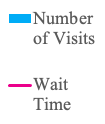 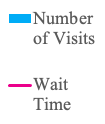 Pregnancy in Women with T1D is Associated with Even Higher Fetal Sequelae:
Severe complications 1 in 13 	
	Congenital malformations 
	Stillbirth or neonatal death about 4  - 7 X’s that of women without diabetes
	Preterm birth
	Pre-eclampsia
	LGA rates 40 – 70%
	NICU admissions and Neonatal hypoglycemia 1 in 4 
	
Complications 
	Costly emotionally and financially 
	Potentially preventable by improving glycemic control
Background
Unplanned pregnancy is a major public health issue*. 
Diabetes affects ~10% of pregnancies.  
Each HbA1c point above 7 in women with diabetes incrementally increase the risk of adverse pregnancy outcomes. 
Pregnancy without preparation in women with diabetes is associated with:
High public cost (2010 estimated to be $21 billion per year)2.
At times delays in initiating prenatal care.
Maternal complications. 
Fetal complications 
At Mount Sinai Health System, since 2009 there have been over 6,000 pregnancies affected by diabetes with approximately 8,000 deliveries per year.
* Finer LB, Zolna MR. Declines in Unintended Pregnancy in the United States, 2008-2011. N Engl J Med. 2016 Mar 3;374(9):843-52. doi: 10.1056/NEJMsa1506575. PMID: 26962904; PMCID: PMC4861155.
[Speaker Notes: Unplanned pregnancy is a major public health issue. According a study that is published in New England Journal of Medicine in 2016, the rate of unintended pregnancy in the United States is higher than many other industrialized countries. And as of 2011, the current rate is 45%. 

Unintended pregnancies are associated with many negative health and economic consequences. 

It can lead to high public cost. The public cost of births resulting from unintended pregnancies in 2010 was estimated at $21 billion per year (this figure includes costs for prenatal care, labor and delivery, post-partum care, and 1 year of infant care). 
It also delays in initiating prenatal care, poor maternal mental health and birth defects. 

Now lets look closer into pregnancies affected by diabetes.]
At Mount Sinai
To date on chart reviews of eligible patients (~430 patients) with diabetes:
Historically, on random chart review, less than 50% of patients’ notes contain documentation of a discussion of the importance of pregnancy planning and the risks of unplanned pregnancies to the mother and offspring.  
On average, one out of three pregnant women present with HbA1c great than 7.5% in the prenatal clinic per month  (goal A1c should be less than 7.0% prior to pregnancy) and some are using meds that are teratogenic.
[Speaker Notes: Sometimes women will stop meds when they find out they are pregnant without discussing with their  MD]
QI Project Aims
[Speaker Notes: Our pilot quality improvement project aims to

First: assess whether preconception intervention can improve patient’s knowledge on diabetes and pregnancy. 

Second To improve providers’ awareness of the importance of  preconception counseling

And lastly To set protocol in diabetes clinic to ensure PREPP’D can be incorporated into regular office visits.]
PPREP’D Design/Methodology
Eligible patients: 189 patients at 17 E 102nd diabetes clinic and 250 patients at 5 E 98th FPA practice (n=439).
Patients and their providers will receive surveys to assess baseline knowledge and awareness of preconception counseling and diabetes*.
At initial visit, we are collect data including demographics, diabetes treatment, use of  contraception and most recent hemoglobin A1C.
Providers will be given education (smartphrases) to incorporate into their visit note.
Patients are provided educational guidance (smartphrases) upon visit completion in their visit summary.
Survey questions will be derived from validated surveys specifically: “MDRTC diabetes knowledge test”, “RHAB”, and “Health Belief Model” and will include questions such as current contraception use and current diabetes knowledge.
At 3-6  months, we will conduct post-intervention surveys over the phone or via redcap and we will chart check for number of scheduled GYN visits.
[Speaker Notes: Follow up surveys will be sent by email or via phone depending on scheduling  email access.  Surveys will  include approximately 15 questions for patients,  and 10 for clinicians 

Eligible patients: 189 patients at 17 E 102nd diabetes clinic and 250 patients at 5 E 98th FPA practice (n=439)

2 weeks prior to scheduled clinic visits, both patients and their providers will receive RedCap surveys via email to assess baseline knowledge and awareness of preconception counseling and diabetes. Surveys will be both in english and spanish. 

Since this is a pilot study, there is no pre-existing validated survey specifically for this project but we will be derive questions from other validated surveys specifically 

We have reviewed other validated suveys including:

 “MDRTC diabetes knowledge test” which include 23 questions that assess diabetes and knowledge and asks things like definition of hemoglobin A1C, testing blood glucose, affect of certain food on glucose, exercise and glucose, 

RHAB reproductive health attitudes and behavior that examines preconception planning of young women with diabetes that included 48 behavioral questions such as health belief, attitude, intention, barriers to health care

And Health belief model which evaluates for Perceived susceptibility of the woman's assessment of her own and her unborn child's vulnerability to complications of pregnancy, Perceived severity as the woman's assessment of the serious- ness of those complications to herself and her unborn child (two items). Perceived benefits were measured as the woman's belief that adherence to the recommendations comprising pre-conception and pre- natal counseling would help prevent un- toward complications for her and her unborn child (seven items). Perceived barriers were measured as the woman's perceived difficulties associated with implementing the recommendations for care, such as limited time, insufficient re- sources, or required lifestyle changes (10 items).


At initial visit : we will chart review for age, marital status, employment, health, insurance, ethnicity, level of education, diabetes treatment , most recent hemoglobin A1C  

Providers will be given smartphrases to incorporate into their visit note.

Patients will be provided educational guidance  (smartphrases) upon visit completion in their visit summary.]
Methodology
Data
Source: EPIC 
Data: HbA1C, demographics, current diabetes treatment, use of contraception  
Metrics that we will be evaluating:
Patient knowledge: the scores on pre-intervention and post-intervention questionnaires for patients.
Contraception Use: the number of gynecologist visits and the percent change of contraception use before and after intervention.
Provider awareness: the scores on pre-intervention and post-intervention questionnaires for providers and the percent change of documentation in regards to pregnancy planning. 
Longer term follow up: HbA1c results at first antenatal diabetes visit compared to baseline HbA1c.
PREPP’D (Pregnancy Reproductive Education Program for People with Diabetes)
Ally Wang MD (PGY5, Endocrine fellow), Madeleine Rouviere RD CDE, Camilla Levister NP CDCES, Grenye O’Malley MD, Selassie Ogyaadu MD MPH, Carol Levy MD CDCES
Education initiative to patients and providers focusing on pre-conception counseling on diabetes goals in pregnancy
Surveys distributed to patients and assessment of provider counseling (captured in smart phrase) 
To date : 29 patients completed survey
Expansion to Mount Sinai Downtown Union Square, Mount Sinai Morningside/West in process
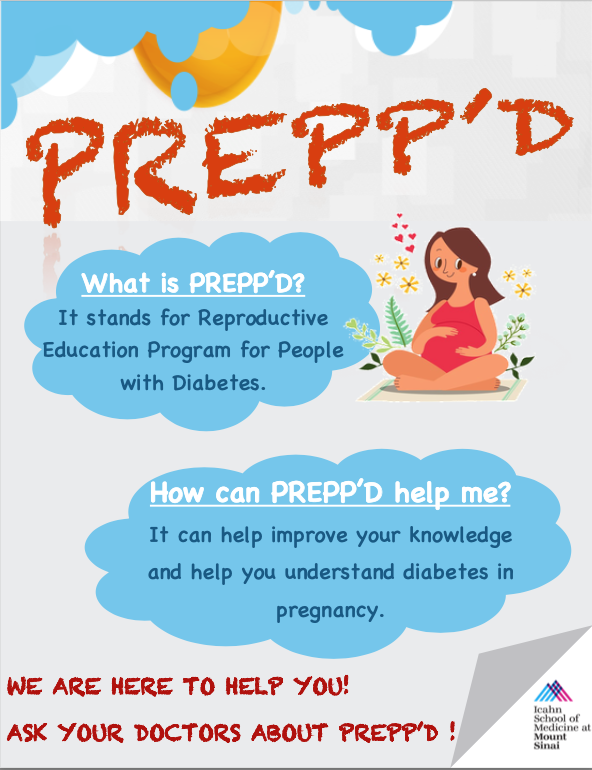 Quality Improvement Initiative: Hyperglycemia Treatment Algorithms for COVID-19 Patients on Glucocorticoids
Alexander Karol MS4
Natalia Viera MD  PGY3
Danielle Brooks MD (Graduated 2021)
Carol Levy MD
David Lam MD
Amanda Leiter MD
Grenye O’Malley MD
Selassie Ogyaadu MD, MPH
Nirali Shah MD
Background
Corticosteroids (dexamethasone, methylprednisolone, prednisone) have become an essential component of care in patients hospitalized with COVID-19 who require oxygen supplementation.
Hyperglycemia, regardless of diabetes history, is associated with increased mortality in COVID-19 patients.
Glucocorticoids increase the risk of hyperglycemia, yet there are no clear guidelines on optimal management.
RECOVERY Collaborative Group, Horby P, Lim WS, et al. Dexamethasone in Hospitalized Patients with Covid-19. N Engl J Med. 2021;384(8):693-704.
Bode, Bruce et al. “Glycemic Characteristics and Clinical Outcomes of COVID-19 Patients Hospitalized in the United States.” Journal of diabetes science and technology vol. 14,4 (2020): 813-821.
73
Methods
Created treatment algorithm for glucose management specifically for patients with COVID-19  treated with steroids
Based on standard of care for hospitalized patients with hyperglycemia
Adjustments made considering added hyperglycemic effect of steroids
Engaged with primary stakeholders to inform providers and distribute algorithm
Made treatment algorithm available through EPIC
Reached out to primary services via EPIC chat and e-mail
74
[Speaker Notes: Framing: Protocol not designed for ICU/exclusion critera…excluded because protocol for general floors – 
INCLUSION: PROTOCOL CLINICALLY APPROPIATE FOR.. 

PROTOCOL NOT DESIGNED FOR PATIENTS (EXCLUSION) 

Exclusion group—not designed to meet their needs]
Algorithm Access
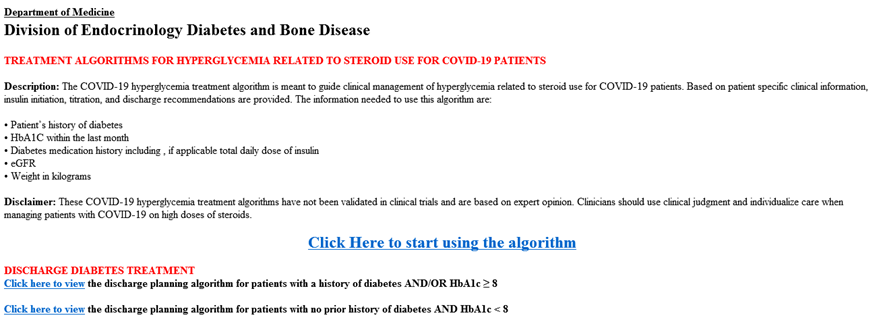 75
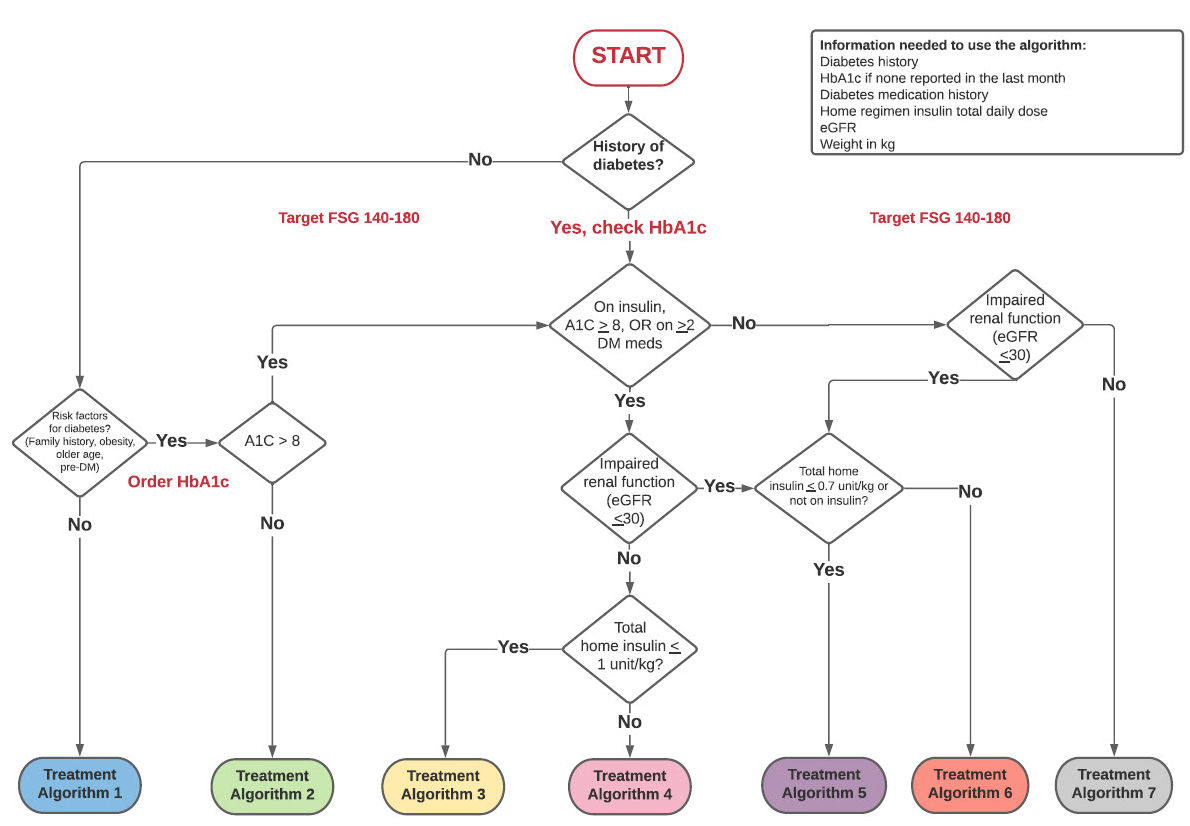 76
[Speaker Notes: Glucose targets were based on available outcome data in the literature.]
Timeline/Methods:
Drafted guidance algorithms
Fall/Winter 2020
Algorithm first piloted on DM consult service. After refinement expanded to a teaching medicine team.
Jan-Feb
 2021
February 2021
March 2021
Worked with IT to incorporate algorithms in Epic.
Presented to Hospital QI committee.
Began outreach to medicine teams.
April 2021
June- Aug 2021
Chart review and data analysis
Sept 2021
77
[Speaker Notes: Treatment guidance documents developed by Division of Endocrinology diabetologists in conjunction with Hospital Medicine, Geriatrics 
Treatment guidance is based on existing ADA standard of care for hospitalized patients with diabetes/hyperglycemia as well as expert opinion on insulin dosing in the setting of steroids]
Timeline/Methods:
Obtained IRB approval
November 2021
Chart review:
HbA1c, glucose values, insulin regimens
Demographics, weight, creatinine, comorbidities
Steroid dosing, other COVID treatments, length of stay
Metrics:
% glucose <180 mg/dL
% glucose >250 mg/dL
Hypoglycemic events (<70 mg/dL)
LOS, mortality
Historical controls data received from DWH.
Matching process  1:1 matching on age (+/- 3 years), sex, weight (+/- 10%)
December 2021
Complete data acquisition and intergroup statistical analysis.
Manuscript completion.
January 2022
Revision of algorithm based on results.
Expanding protocol use for other inpatients requiring prolonged steroid treatment
Next steps
78
[Speaker Notes: Treatment guidance documents developed by Division of Endocrinology diabetologists in conjunction with Hospital Medicine, Geriatrics 
Treatment guidance is based on existing ADA standard of care for hospitalized patients with diabetes/hyperglycemia as well as expert opinion on insulin dosing in the setting of steroids]
Pre protocol patient data analysis still ongoing
Clinical Metrics
Timeline/Methods:
Obtained IRB approval
November 2021
Chart review:
HbA1c, glucose values, insulin regimens
Demographics, weight, creatinine, comorbidities
Steroid dosing, other COVID treatments, length of stay
Metrics:
% glucose <180 mg/dL
% glucose >250 mg/dL
Hypoglycemic events (<70 mg/dL)
LOS, mortality
Historical  pre protocol patient  data received from DWH.
Matching process  1:1 matching on age (+/- 3 years), sex, weight (+/- 10%)
December 2021
Complete data acquisition and intergroup statistical analysis.
Manuscript completion.
January 2022
Consider revision of algorithm based on results.
Expanding protocol use for other inpatients requiring prolonged steroid treatment
Next steps
81
[Speaker Notes: Treatment guidance documents developed by Division of Endocrinology diabetologists in conjunction with Hospital Medicine, Geriatrics 
Treatment guidance is based on existing ADA standard of care for hospitalized patients with diabetes/hyperglycemia as well as expert opinion on insulin dosing in the setting of steroids]
QI Adult Centers Network Performance
Monthly Collaborative Call
1/25/22
[Speaker Notes: I will share an overview of quarterly data]
14 adult clinics – caring for 19,500+ patients with T1D
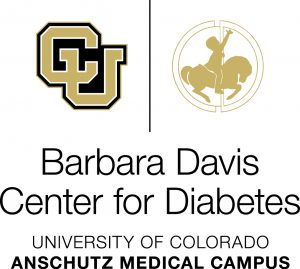 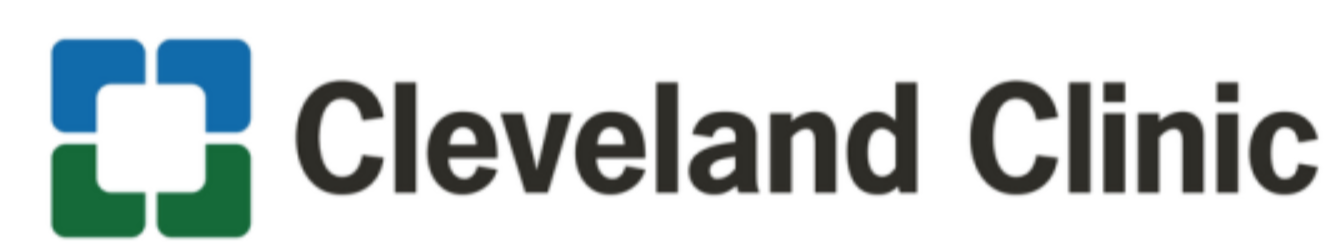 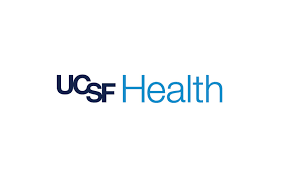 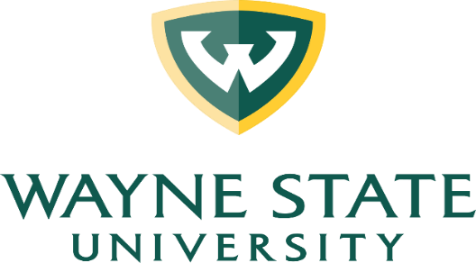 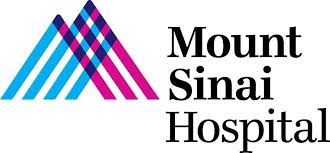 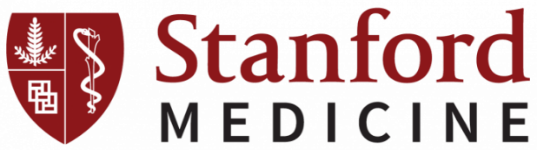 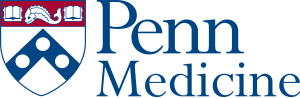 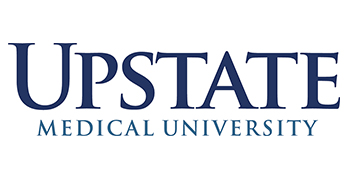 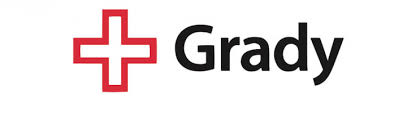 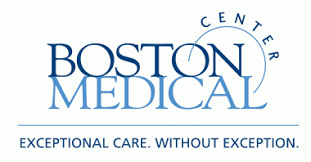 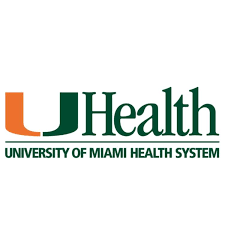 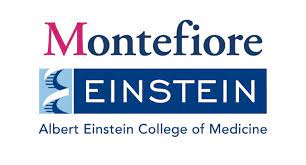 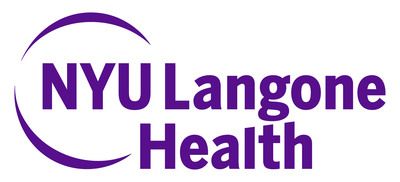 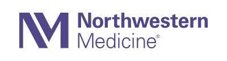 Adult T1D Glycemia Targets KDD
Aim
Primary Drivers
Change Ideas
Patient Education on diet, exercise and device use
Support “emerging adults” (18-26) with continued “transition” education for disease management
Education to reduce DKA events/admission, 4X glucose check education
Set small patient- and provider-selected goals with clear action step
Peer support groups, new onset classes, technology literacy
Health Literacy/ Education and Support
Among people with T1D,* increase proportion of patients achieving glycemic targets: 
At least 25% with A1c <8%, OR
Increase proportion of patients <8% by 5%, OR 
Increase TIR among CGM users by 5%
from baseline in 2 years
Use of Data
Use data registries to support population health
Use EMR templates 
Incorporate QI measures or flow sheets
Culturally Competent Care (offering education/materials in appropriate languages, etc.
Catalogue of community resources, Train staff about SDOH
Documenting barriers to care (housing, transportation, food etc.)
Social Determinant of Health
Case management, follow up for patients not reaching target goals for BG, LDL, BP
Self-management
Health education for diabetes complications
Screening for diabetes complications and comorbidities and referring to subspecialists/care as appropriate
Diabetes comorbidities and complications
Insulin monitoring/nutrition interactions 
Coach  >4 checks/day (for non CGM patients)
Test new workflows to improve device use/device documentation
Device data reviews,  staff troubleshoot device
Advertise CGM in waiting rooms, etc.
Provide contact information for device reps/patient support
Medication management and device use
Access to care
Follow up with LTFU patients (not seen for > 180 days); regular follow up (phone/email/text/televisit) 
Improve scheduling process
Preparing patients for telehealth visits (“pre-visit visit”)
Psychosocial Support
Conduct mental health screening and referrals (i.e. depression, FOH, diabetes distress)
Improve psychosocial support
MyChart message for questionnaires, PROs, high-risk patients
Create workflow for positive patients who needs referral
Screen for QOL (compare control of people using CGM vs no CGM)
*Duration > 1 year, ages 18-75, with at least one in-person or telemedicine visit in the last year
[Speaker Notes: This KDD summarizes the theoretical, of what we believed would be key primary drivers and change ideas to meet our collaborative aim. In our next call, we will share a streamlined version of the KDD that displays our collective action, showcasing the change ideas that we have implemented (a shift from theoretical to actual).]
Data and T1D Exchange
Data and the T1D Exchange
Data Mapping
Typically led by IT team, process to map against T1Dx data specifications resulting in access to the full QI portal and contribution to population health research.


Smartsheets
Temporary data sharing solution (prior to site completing data mapping) where site shares aggregate data to produce dashboards; allows sites the benefit of benchmarking and identifying shifts and trends over time.


Special Initiatives
	Modify/use an existing data collection tool to support a temporary project (i.e. COVID-19 or telemedicine)
[Speaker Notes: There are two ways that we receive data from your sites. The main way is through the completed data mapping process. The second way is by reporting on Smartsheets. Once a site completes data mapping, you will have access to the QI Portal and we will complete the Smartsheet on your behalf. There are currently two adult sites that have completed data mapping, SUNY and BDC. All other sites are in the process of data mapping and need to report measures on Smartsheets.]
Smartsheets
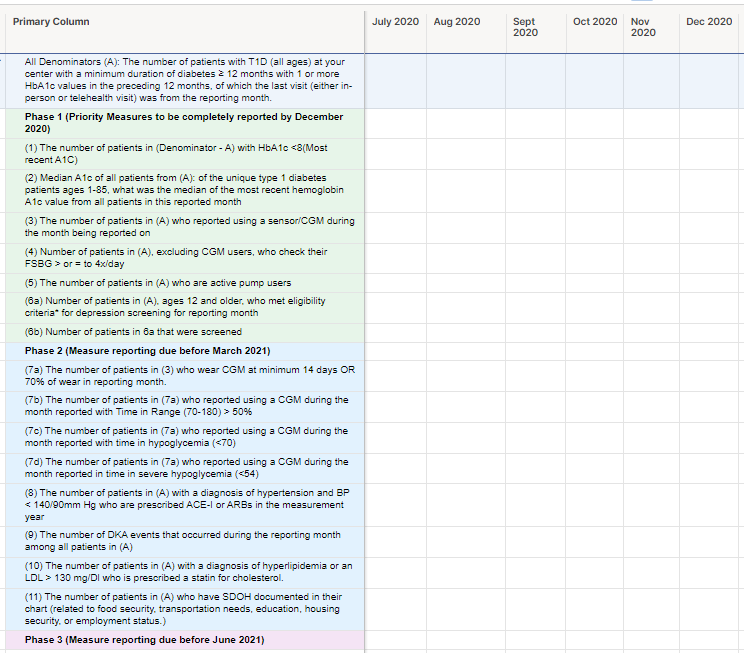 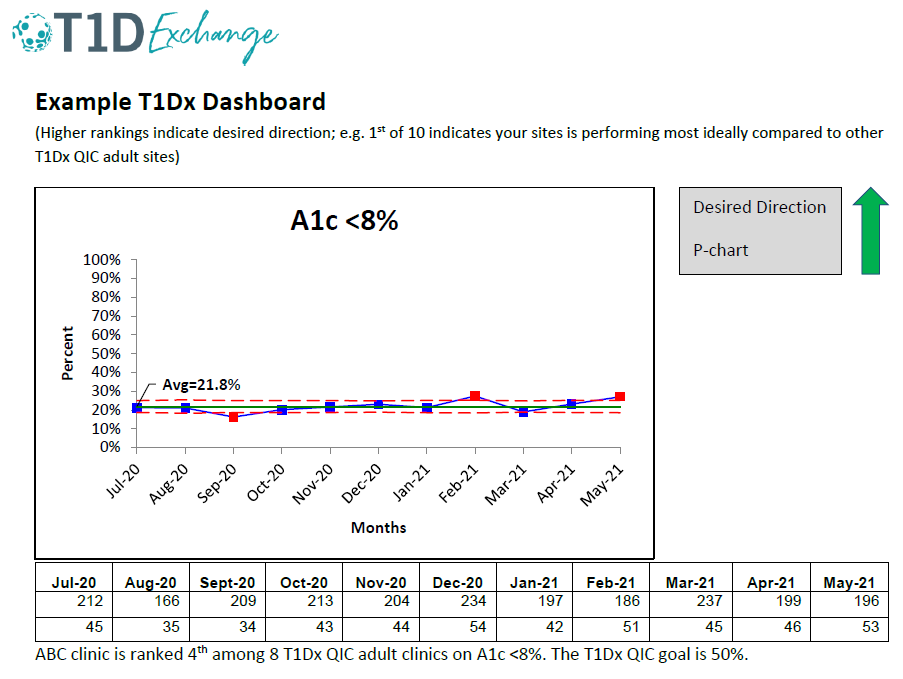 Clinic-specific Dashboards
Data Mapping Process
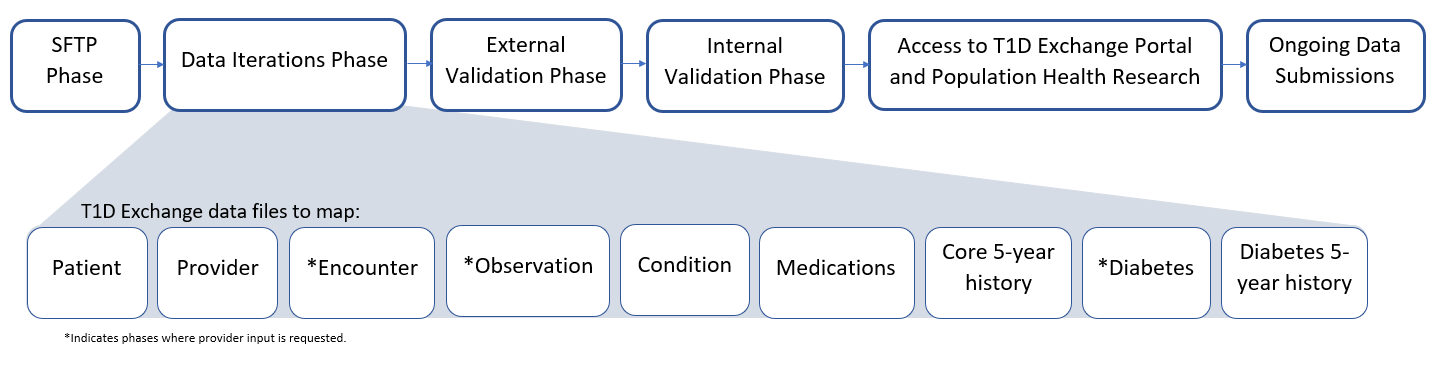 Data Mapping Progress – adult clinics as of 1/18/22
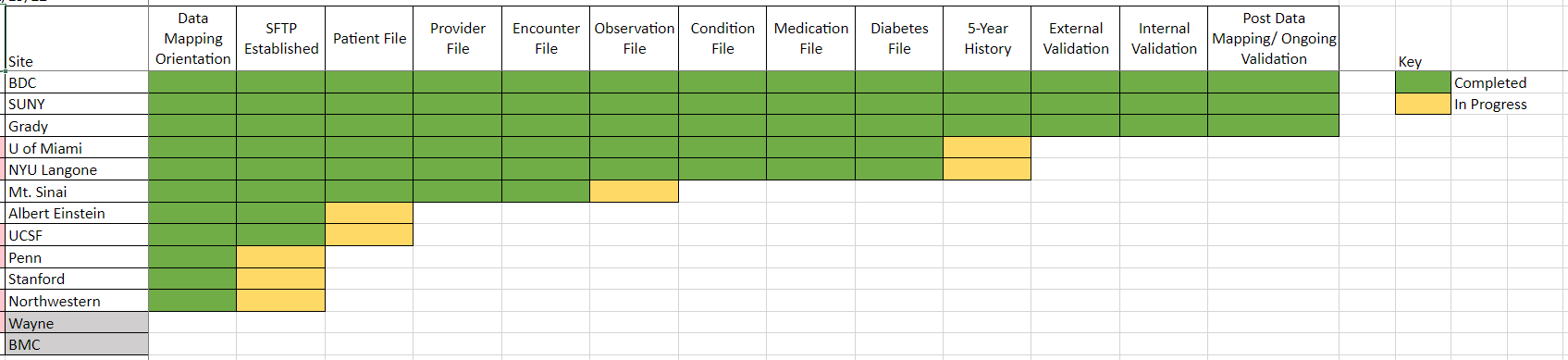 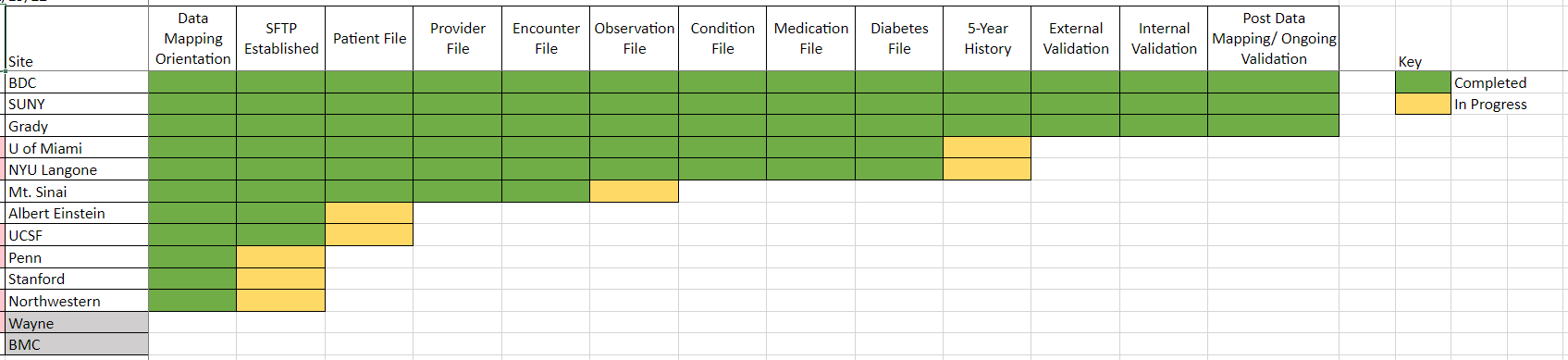 [Speaker Notes: While we have two sites that have completed data mapping, as they will tell you  the work doesn’t end because we hold ongoing data validation as we identify opportunities for improvement or update our data specs to refine our measures]
2020-2021 Data Overview
Core QI Measures – Adult clinicsJuly 2020 – June 2022
[Speaker Notes: Statin/ACE/ARB may be in information being provided but we are not able to access it currently; having conversations with SUNY to revalidate some information from medication file so we can use this information
BDC
Ask when do they think could provide TIR data]
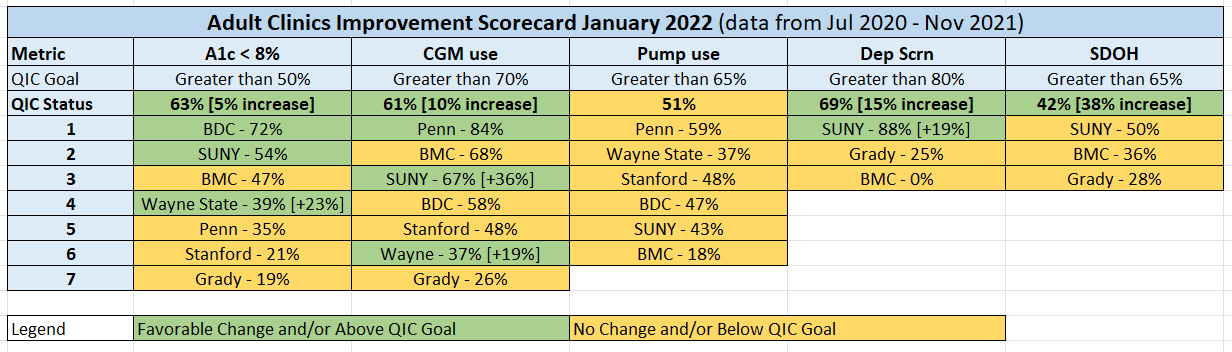 [Speaker Notes: We are sharing this with clinics names, rank, and percentages revealed to support in our mission as a learning network. When we share information externally, we remove clinic names (as we did, for example, in a few ADA abstracts submitted looking at benchmarking pump and CGM use).]
Adult Clinics - HbA1c < 8%
Lahey-P chart favorable direction
[Speaker Notes: We’ve seen a slight but significant increase in the % of patients with A1c <8%.]
Adult Clinics - HbA1c < 8% Summary
QI Collaborative Goal: 50%
QI Collaborative Average: 63%

Sites that meet goal: 2/7
Top performers: 
BDC, 72%; 
SUNY, 54%

Improvement Range: 23%
[Speaker Notes: We are meeting our collaborative goal, and have over half of the clinics represented.]
Adult Clinics - Median A1c
Run chart favorable direction
Adult Clinics - Median A1c Summary
QI Collaborative Goal: 8.0%
QI Collaborative Average: 7.9%

Sites that meet goal: 4/6
Top performers: 
BDC, 7.2%; 
Penn State, 7.5%
Adult Clinics - CGM Use
Lahey-P chart favorable direction
Adult Clinics – CGM Use Summary
QI Collaborative Goal: 70%
QI Collaborative Average: 61%

Sites that meet goal: 1/7
Top performers: 
Penn State, 83%;
BMC, 68%;
SUNY, 67%

Improvement Range: 19%-36%
Adult Clinics - Pump Use
Lahey-P chart favorable direction
Adult Clinics – Pump Use Summary
QI Collaborative Goal: 65%
QI Collaborative Average: 45%

Sites that meet goal: 0/6
Top performers: 
Penn State, 59%;
Wayne, 56%;
Adult Clinics – Depression Screening
Lahey-P chart favorable direction
Adult Clinics – Depression Screening Summary
QI Collaborative Goal: 80%
QI Collaborative Average: 69%

Sites that meet goal: 1/4
Top performers: 
SUNY, 88%

Improvement Range: 19%
Adult Clinics – SDOH Screening
Lahey-P chart favorable direction
Adult Clinics – SDOH Screening Summary
QI Collaborative Goal: 10%
QI Collaborative Average: 42%

Sites that meet goal: 3/3
Top performers: 
SUNY, 50%;
BMC, 36%;
Grady, 28%

Improvement Range: 50%
Utilizing Data
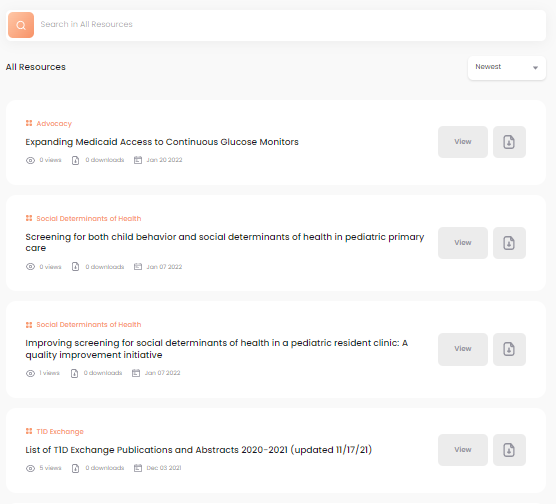 QI Portal
Available for ALL clinics


QI Portal offers benchmarking, charting, and library resources
[Speaker Notes: https://qi.t1dplatform.org/auth/login]
QI Portal Demo Video
Five-minute overview of all four Portal tabs. Or, select tab “chapters” for a quick refresher on a specific feature

https://www.youtube.com/watch?v=iZCe48_MtsE
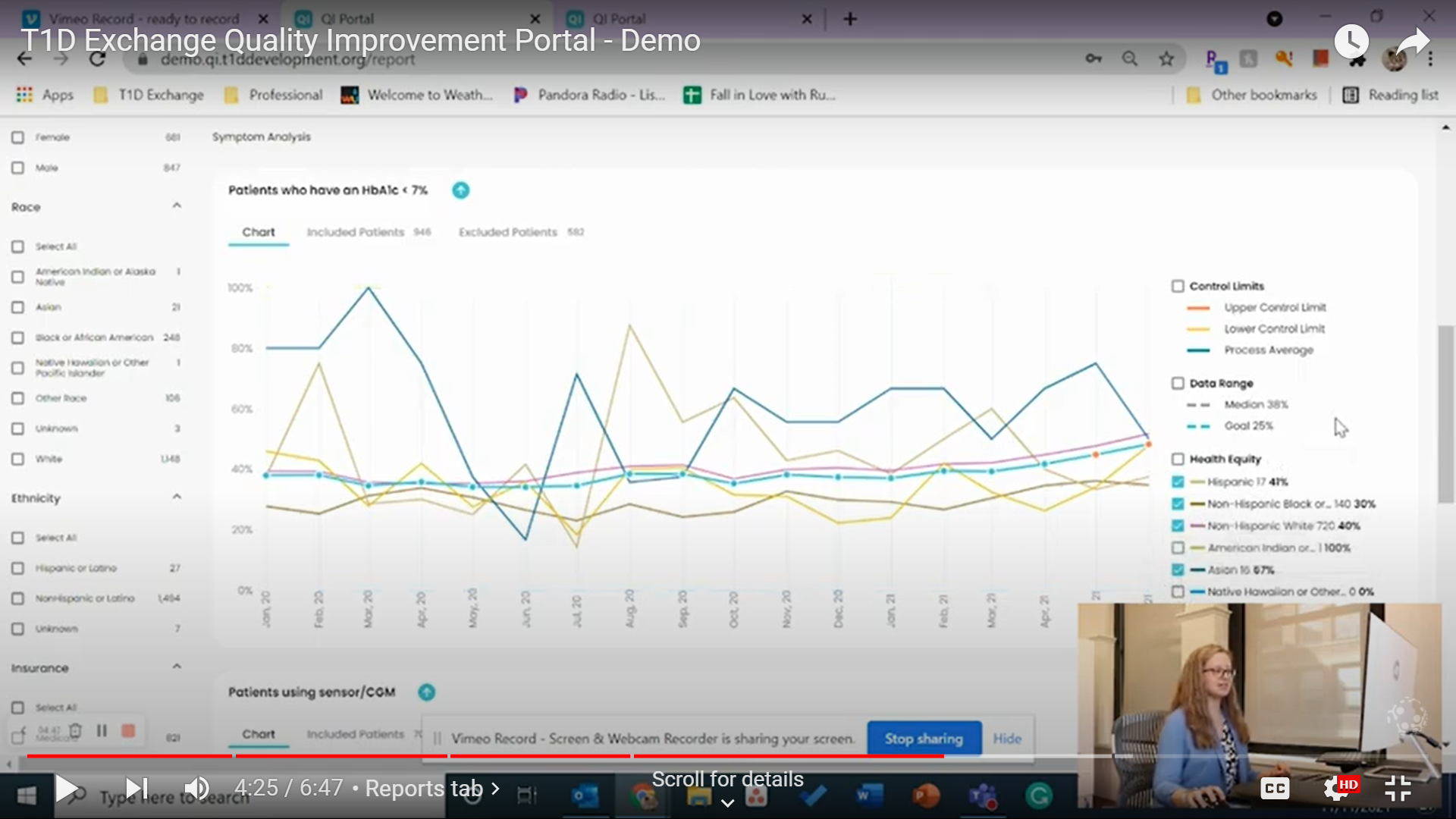 [Speaker Notes: https://www.youtube.com/watch?v=iZCe48_MtsE]
Adult Clinic Insights
Past (✔) and Current (    ) Adult QI Projects
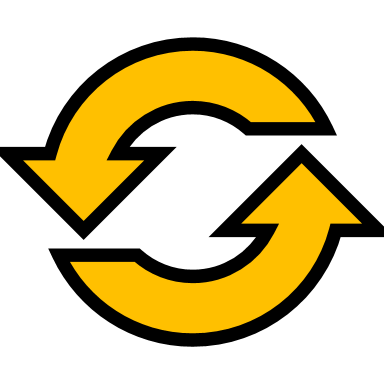 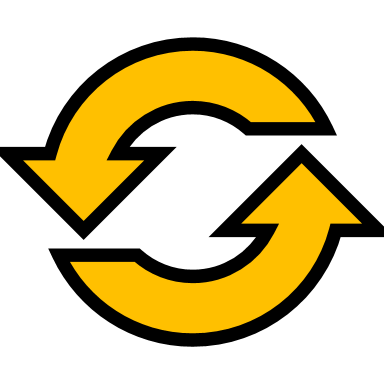 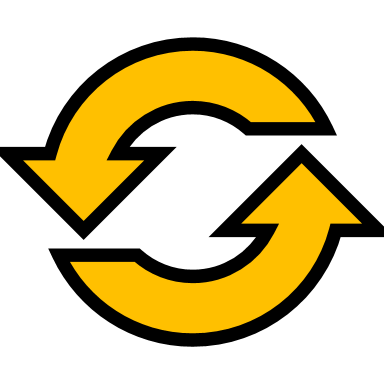 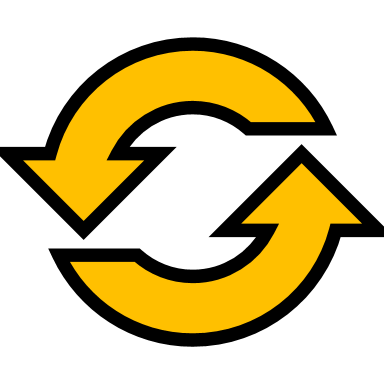 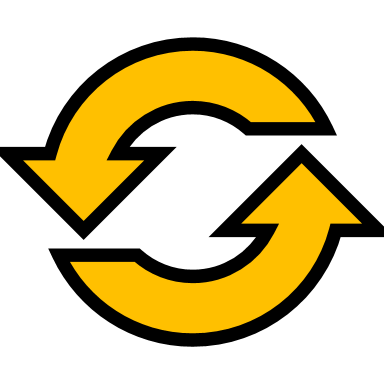 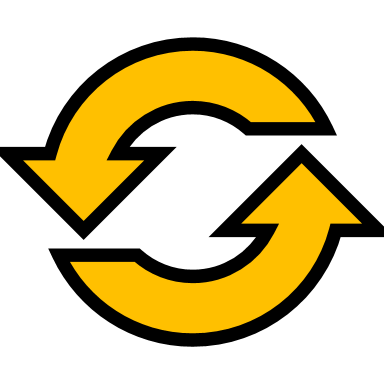 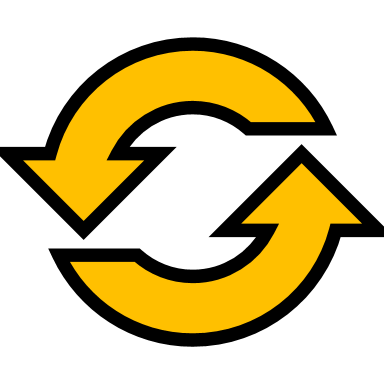 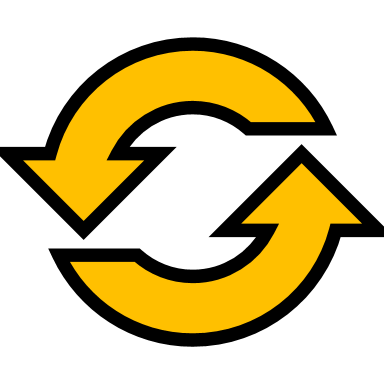 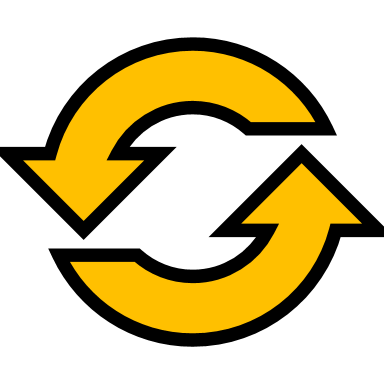 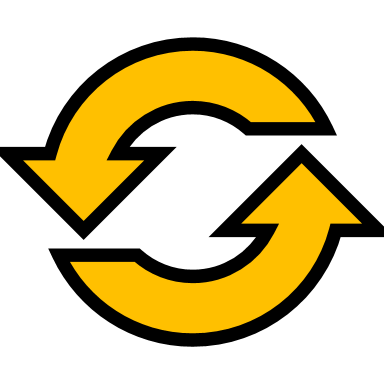 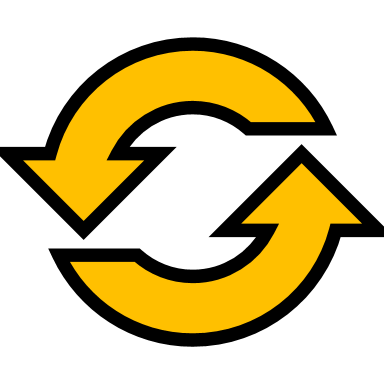 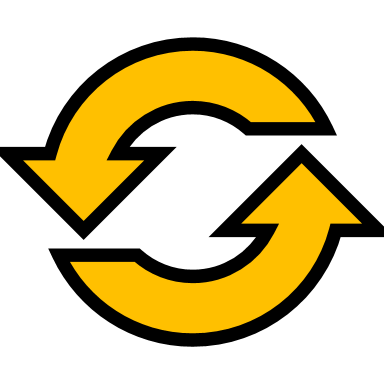 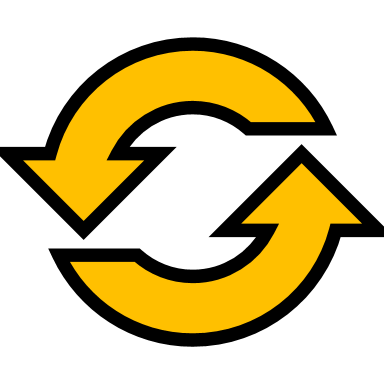 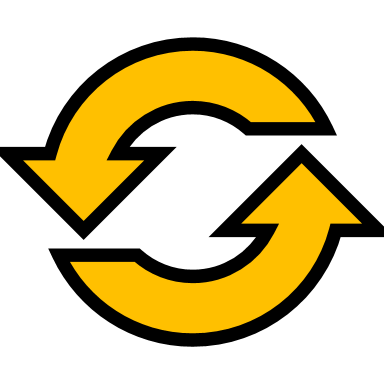 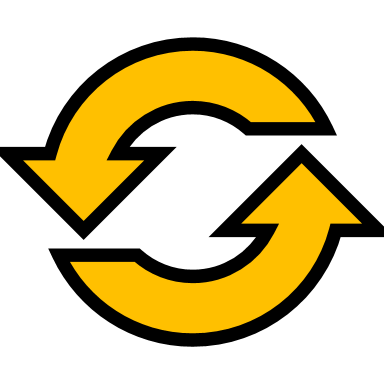 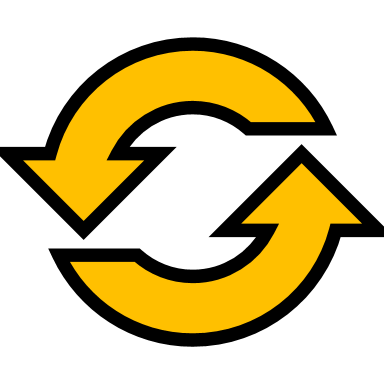 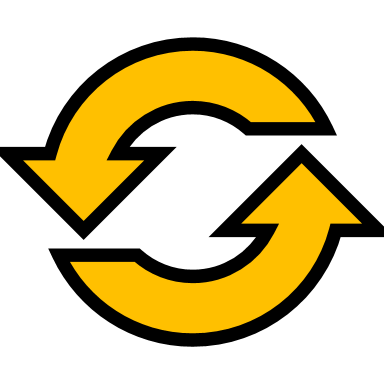 Resources Available
Monthly Collaborative Calls
Coaching Calls with Ori/Ann
QI Portal and Dashboards
IHI Open School Courses
PDSA cycle documentation in LifeQI
T1Dx QIC Trello page
Case Studies and Change Packages
Recommendations for next 1/2 year (through June 2022)
If not already, identify a QI project for the next 4-6 months
If not already, provide Phase 1 measures
If collecting Phase 1, begin collection on Phase 2 measures
Utilize the QI Portal for data trending, benchmarking, and creating notifications, and resources
Take IHI Open School courses
Document PDSAs in LifeQI
Engage other faculty members in your improvement efforts by discussing/sharing these insights
Consider submitting an abstract for your improvement work
[Speaker Notes: # of sites not providing any data, don’t have to provide everything on Smartsheet. Prioritize phase 1]
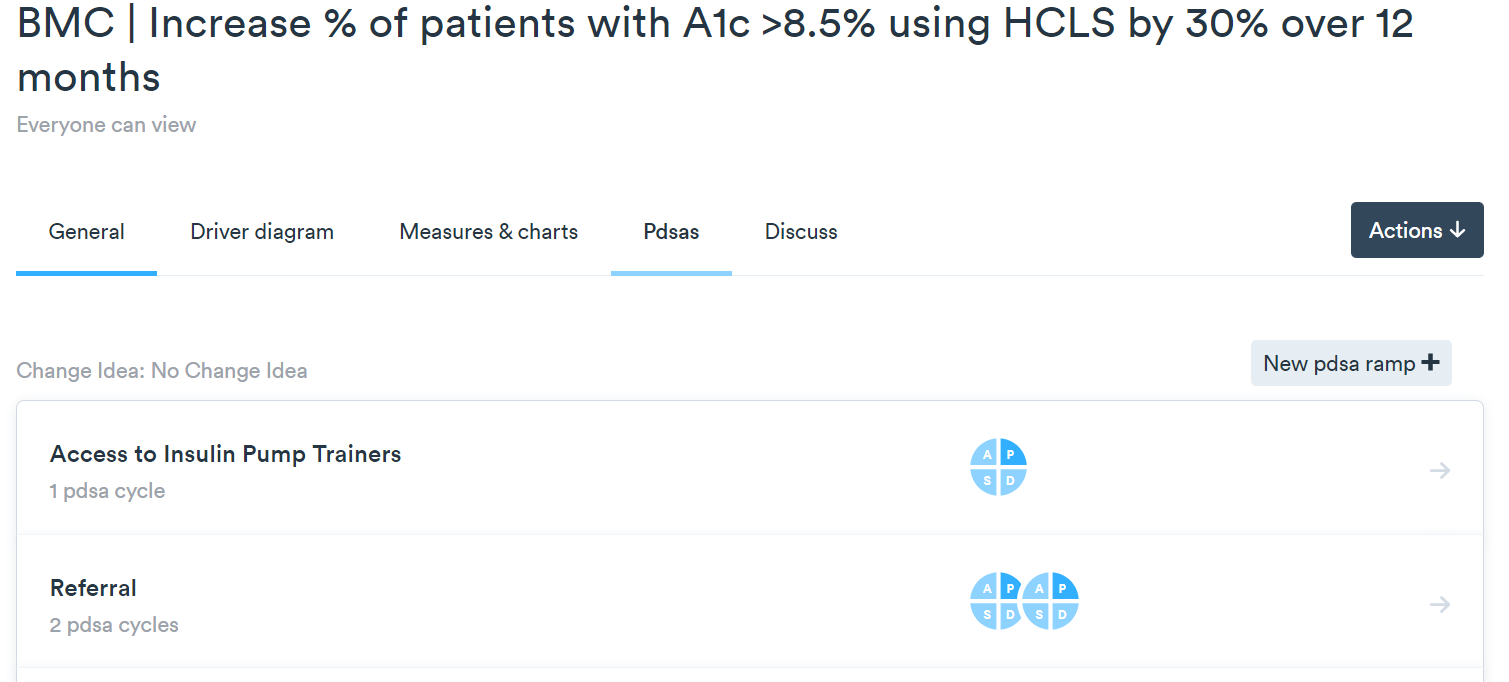 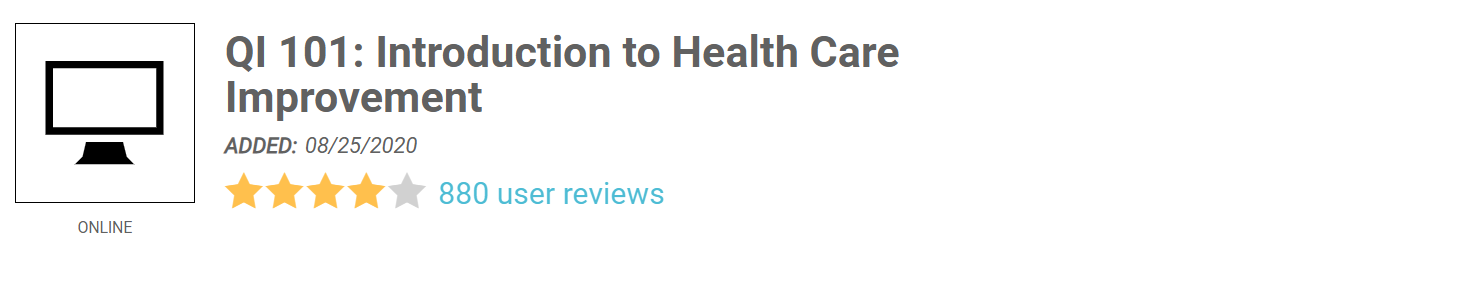 Next Adult Collaborative Call (combo with peds!)
Thursday March 24th, 11:00-12:30 PM EST
Questions from the Collaborative